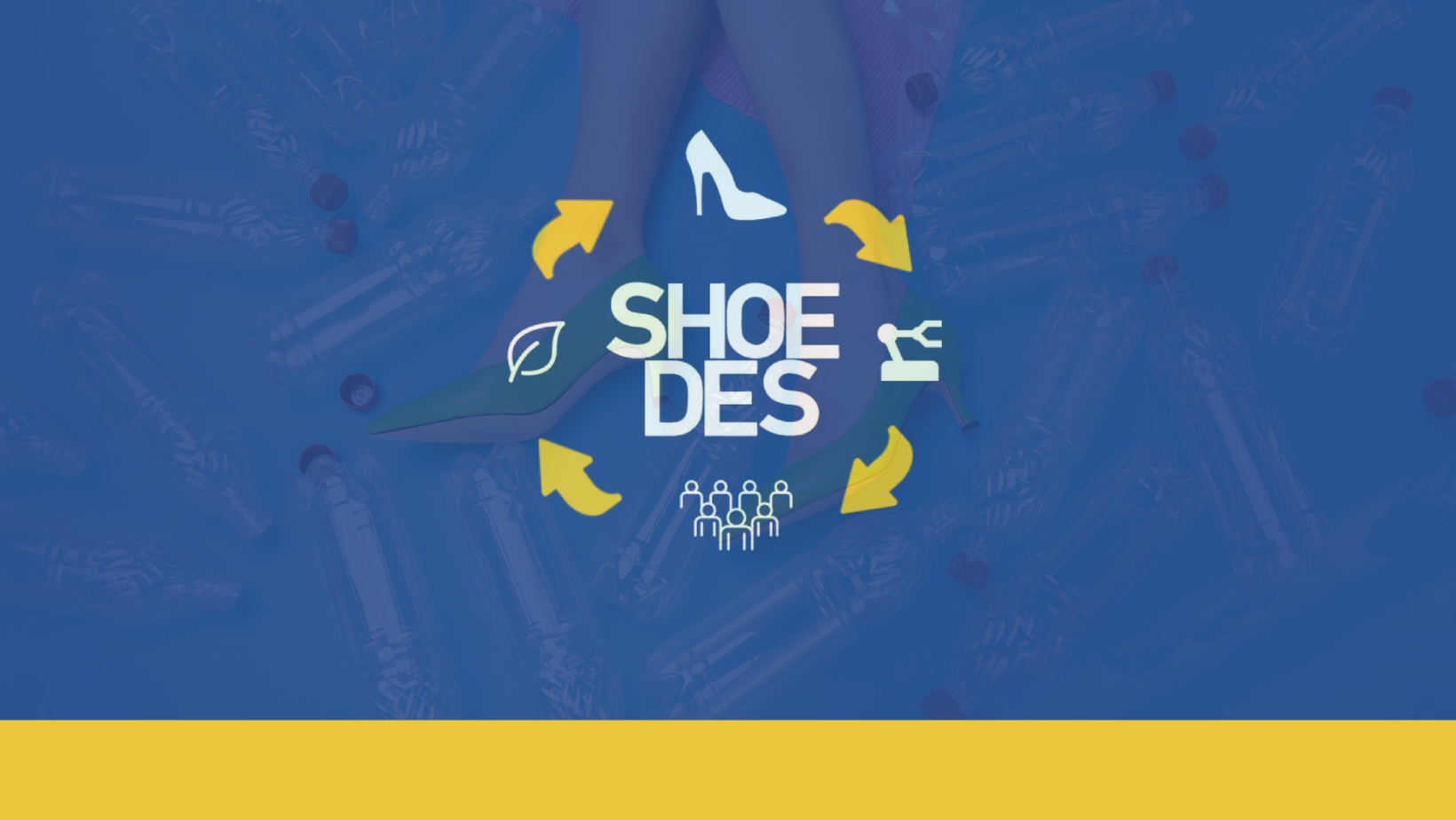 SHOEDES – Döngüsel ekonominin ortaya çıkan taleplerine uygun sürdürülebilir ürünler için yeni ayakkabı tasarımcısı nitelikleri
Proje numarası 2021-1-TR01-KA220-VET-000028186
ULO6. ATIK YÖNETİMİ STRATEJİLERİ - AYAKKABI SEKTÖRÜNDE EN İYİ UYGULAMALAR
Ders 6.3 
Ayakkabı endüstrisinde tehlikeli atıkların yönetimi
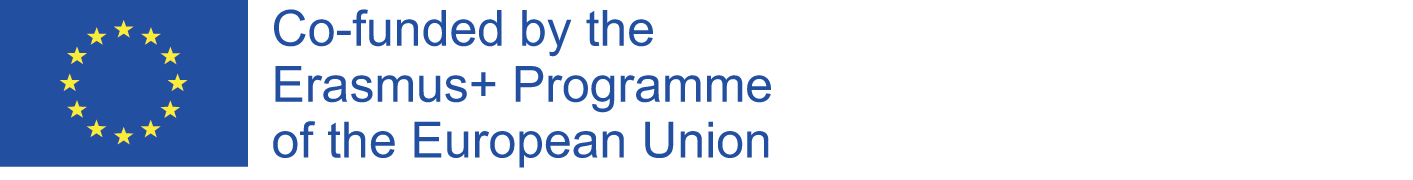 GELİŞTİRİCİ ORTAK: CRETHIDEV
İçerik
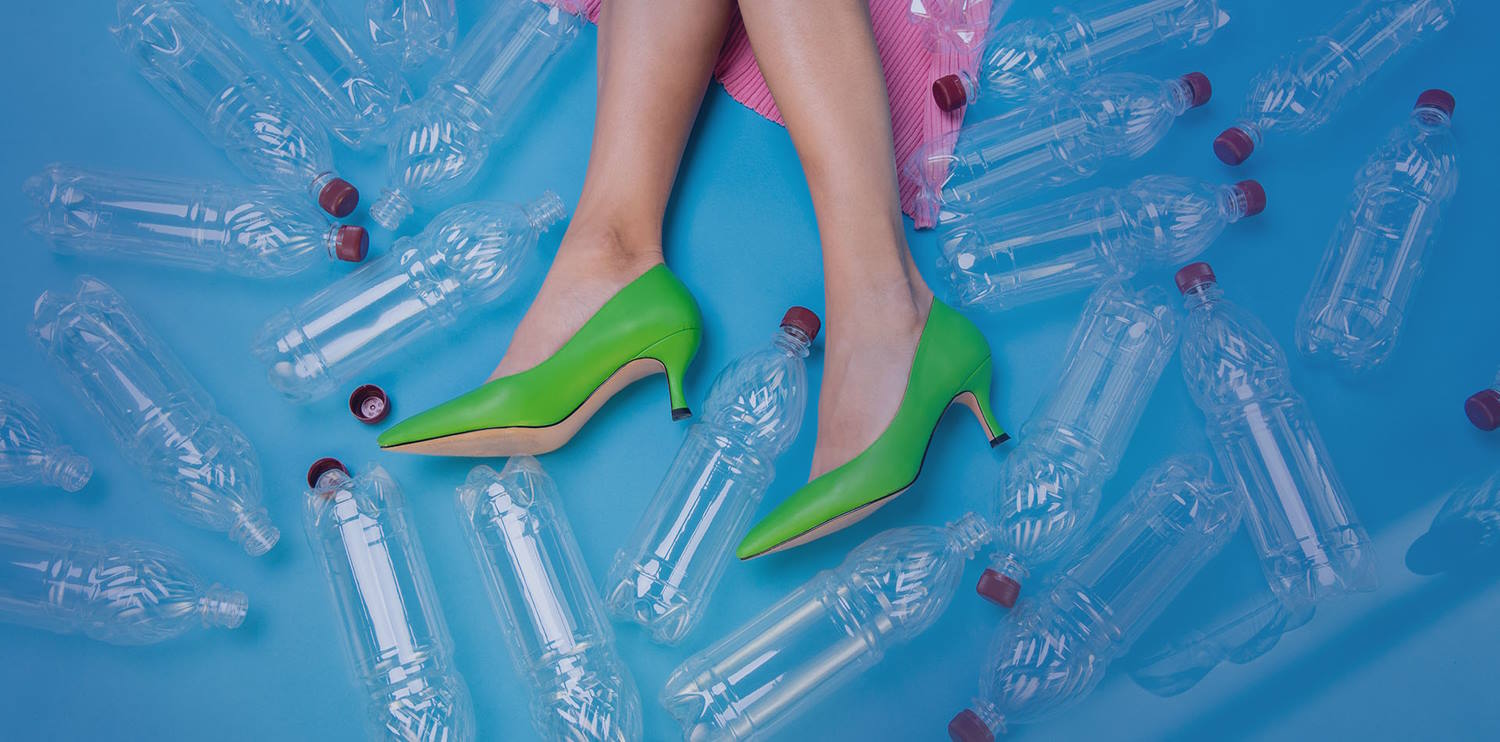 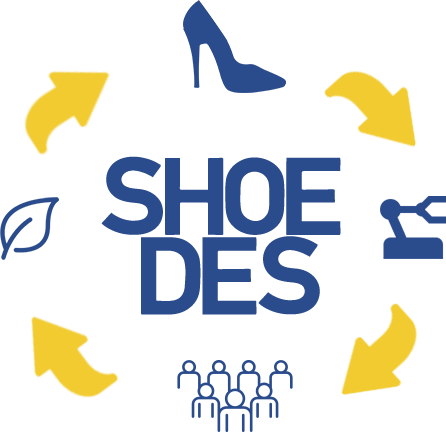 SHOEDES – Döngüsel ekonominin ortaya çıkan taleplerine uygun sürdürülebilir ürünler için yeni ayakkabı tasarımcısı nitelikleri
Giriş
Atık tehlikeli maddelerin yönetimi
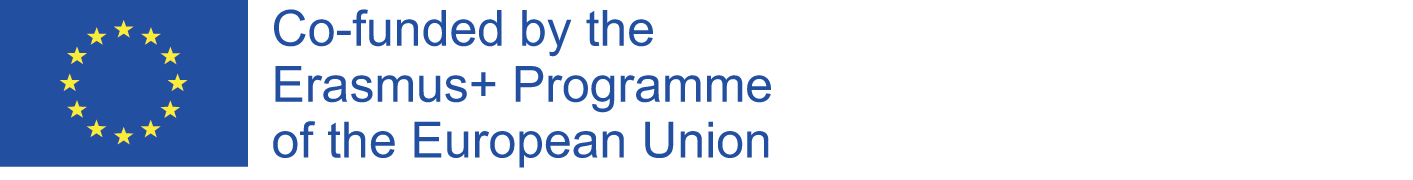 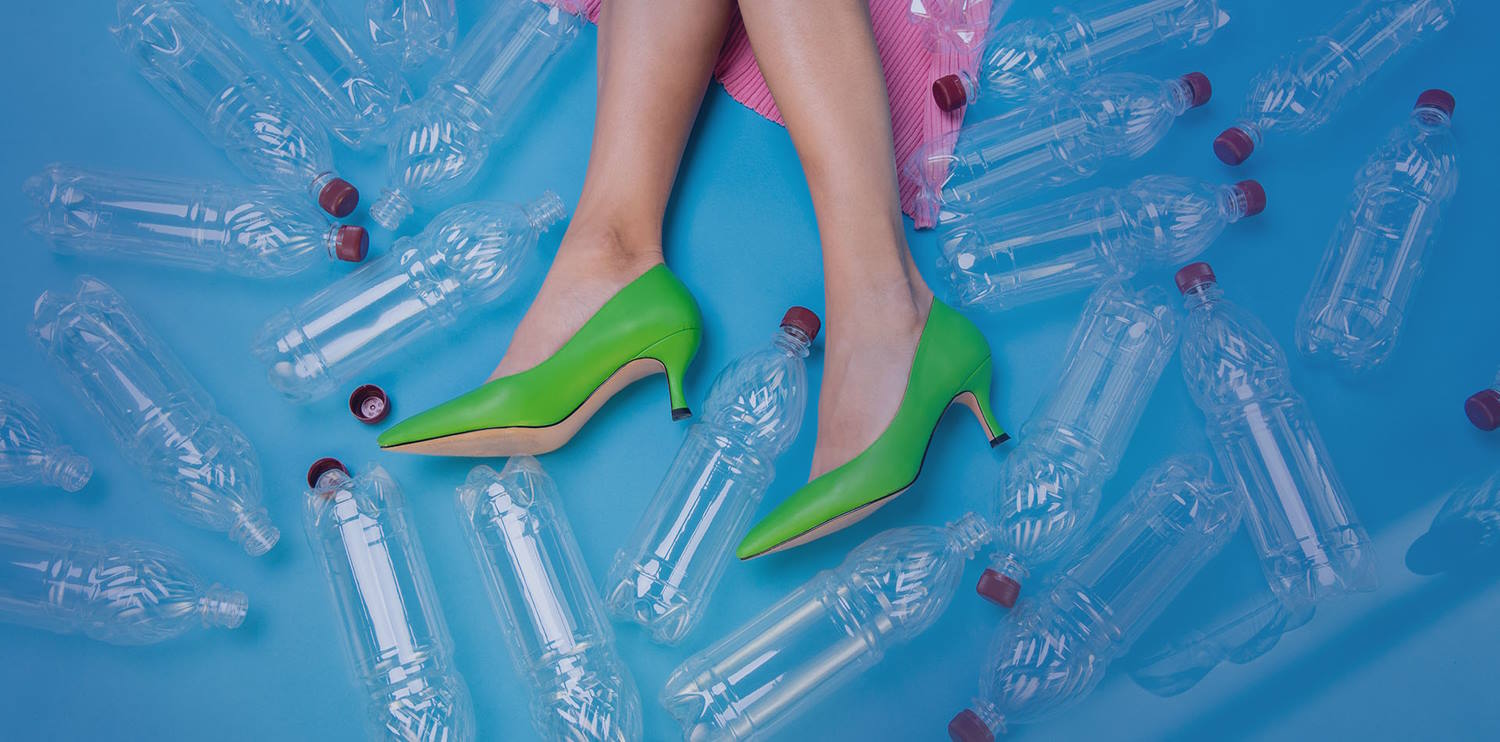 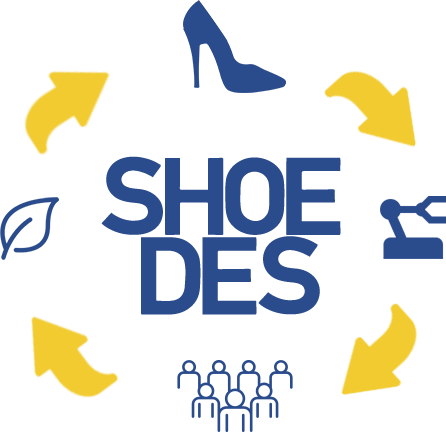 SHOEDES – Döngüsel ekonominin ortaya çıkan taleplerine uygun sürdürülebilir ürünler için yeni ayakkabı tasarımcısı nitelikleri
1. Giriş
Ayakkabı endüstrisinde tehlikeli atıkların yönetimi, çevresel sürdürülebilirliği ve yönetmeliklere uyumu sağlamak için çok önemlidir. Ayakkabı üretimi, kimyasallar, çözücüler ve diğer malzemeler dahil olmak üzere tehlikeli atık üretebilecek çeşitli süreçleri içerir. Deriler, sentetik ve doğal kauçuklar, kumaşlar ve selüloz bazlı ve ahşap malzemeler dahil olmak üzere çeşitli malzeme türleri, ayakkabı imalatında yaygın olarak kullanılan temel bileşenleri oluşturur.
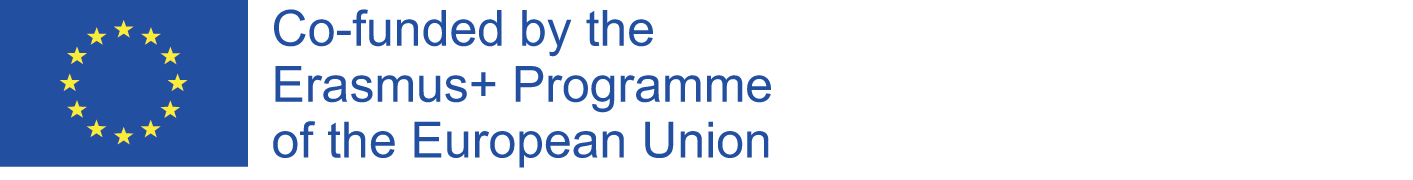 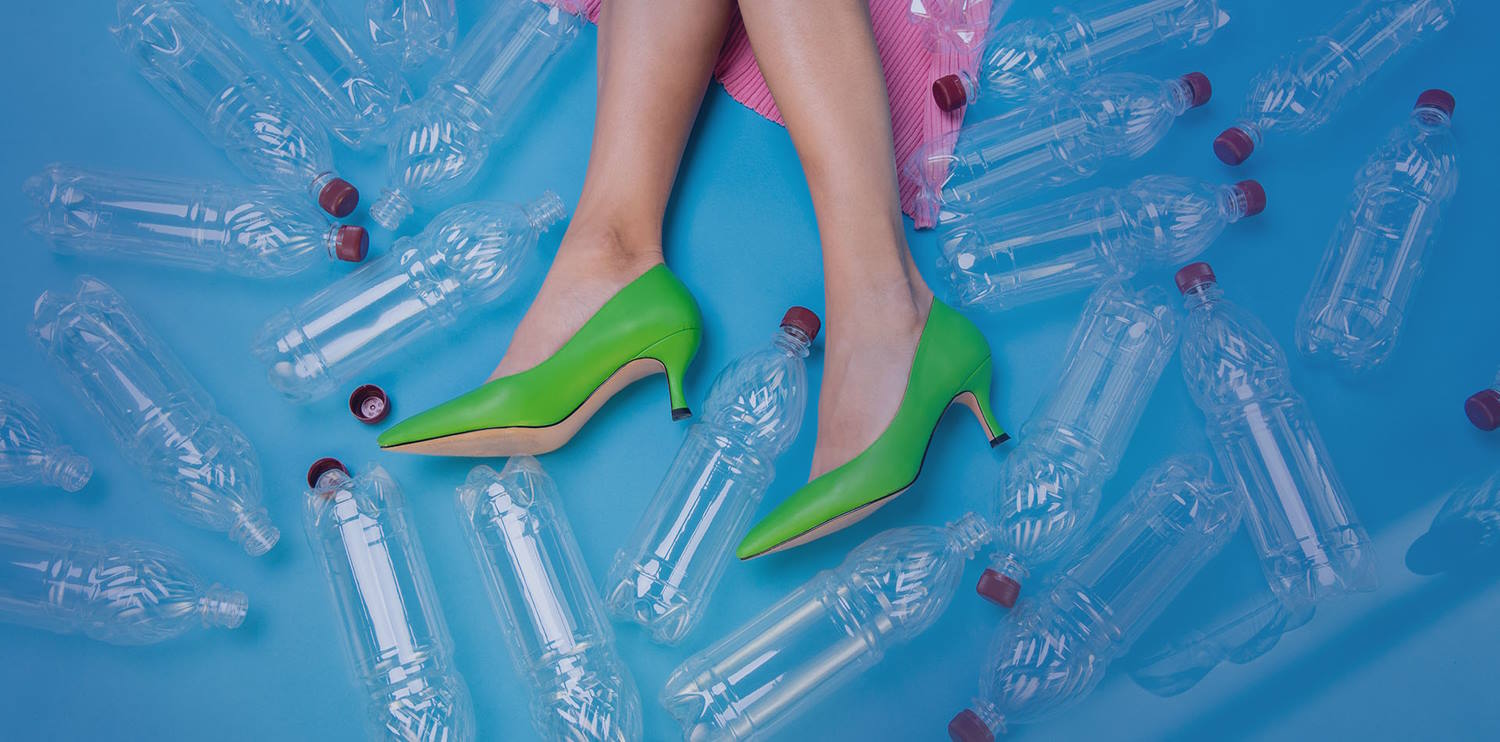 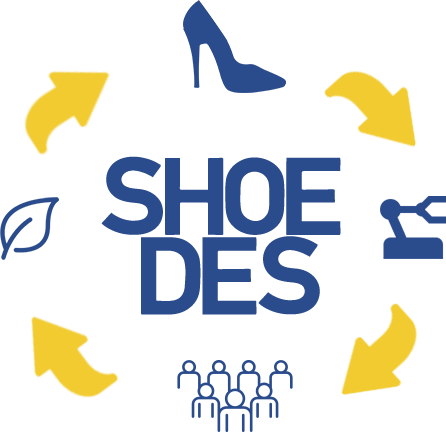 SHOEDES – Döngüsel ekonominin ortaya çıkan taleplerine uygun sürdürülebilir ürünler için yeni ayakkabı tasarımcısı nitelikleri
Kimlik
Tanımlama:

Yapıştırıcılar, çözücüler, boyalar ve terbiye maddeleri gibi üretim süreçlerinde kullanılan tehlikeli malzemeleri tanımlayın.
https://www.bestyetexpresstrucking.com/
hazardous-materials-on-the-highway/
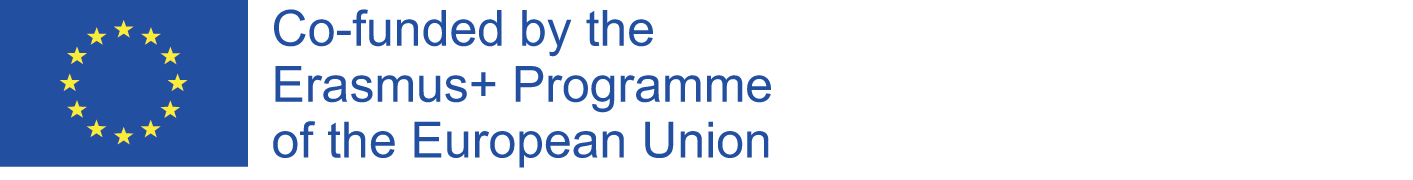 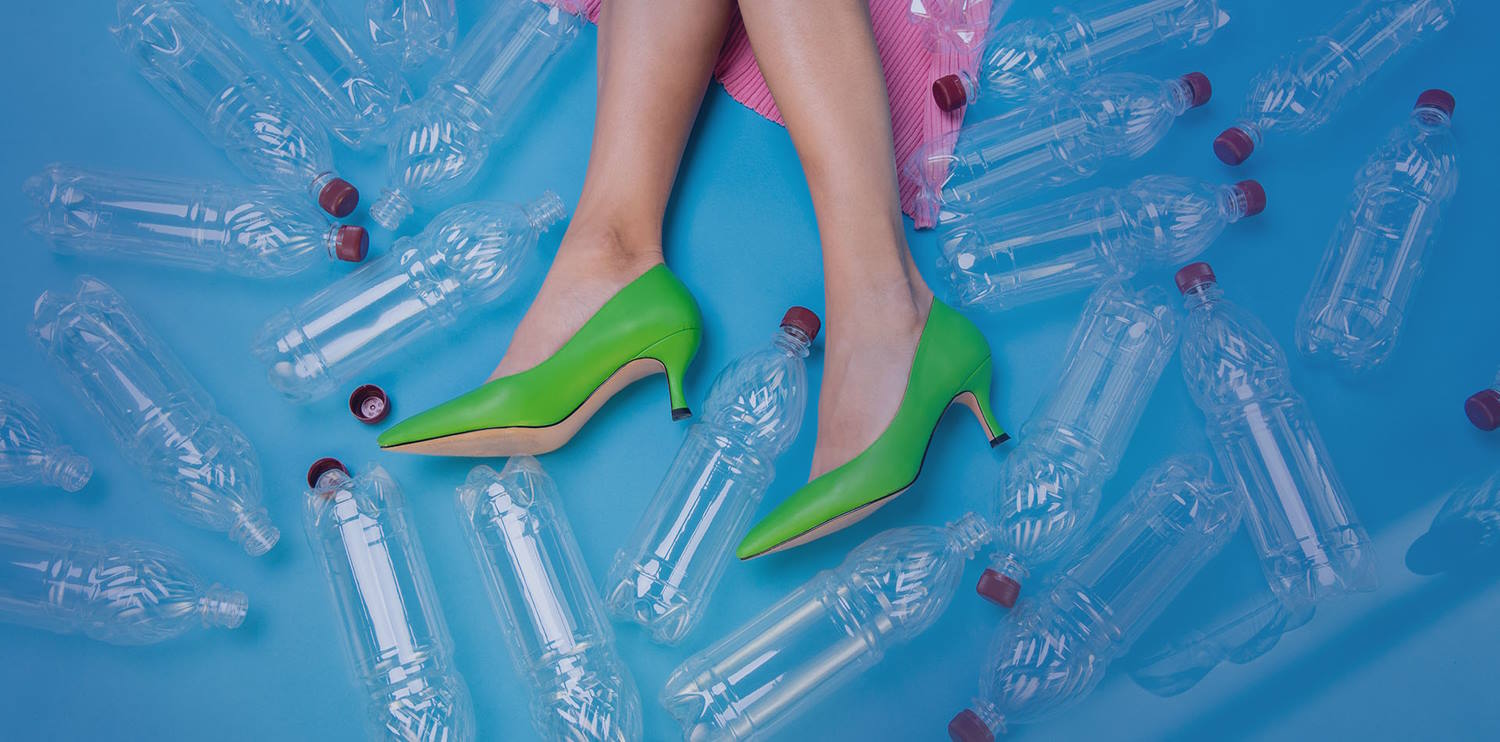 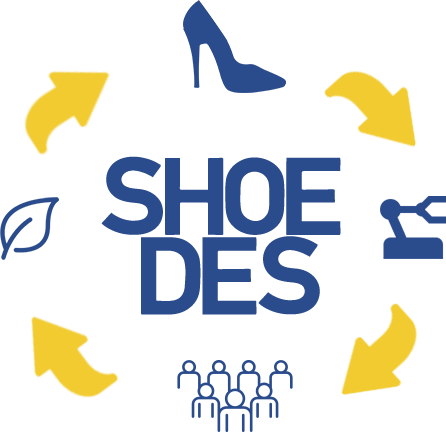 SHOEDES – Döngüsel ekonominin ortaya çıkan taleplerine uygun sürdürülebilir ürünler için yeni ayakkabı tasarımcısı nitelikleri
Kimlik
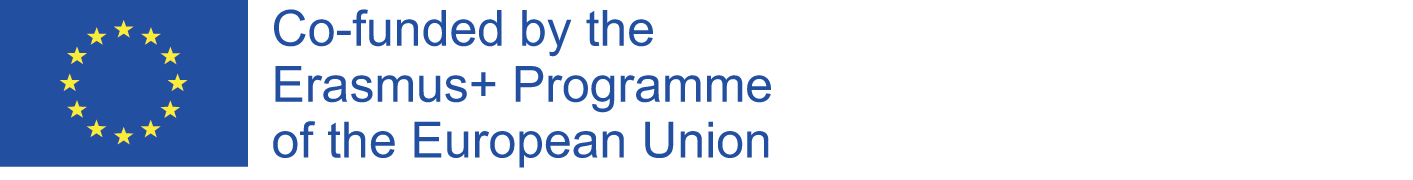 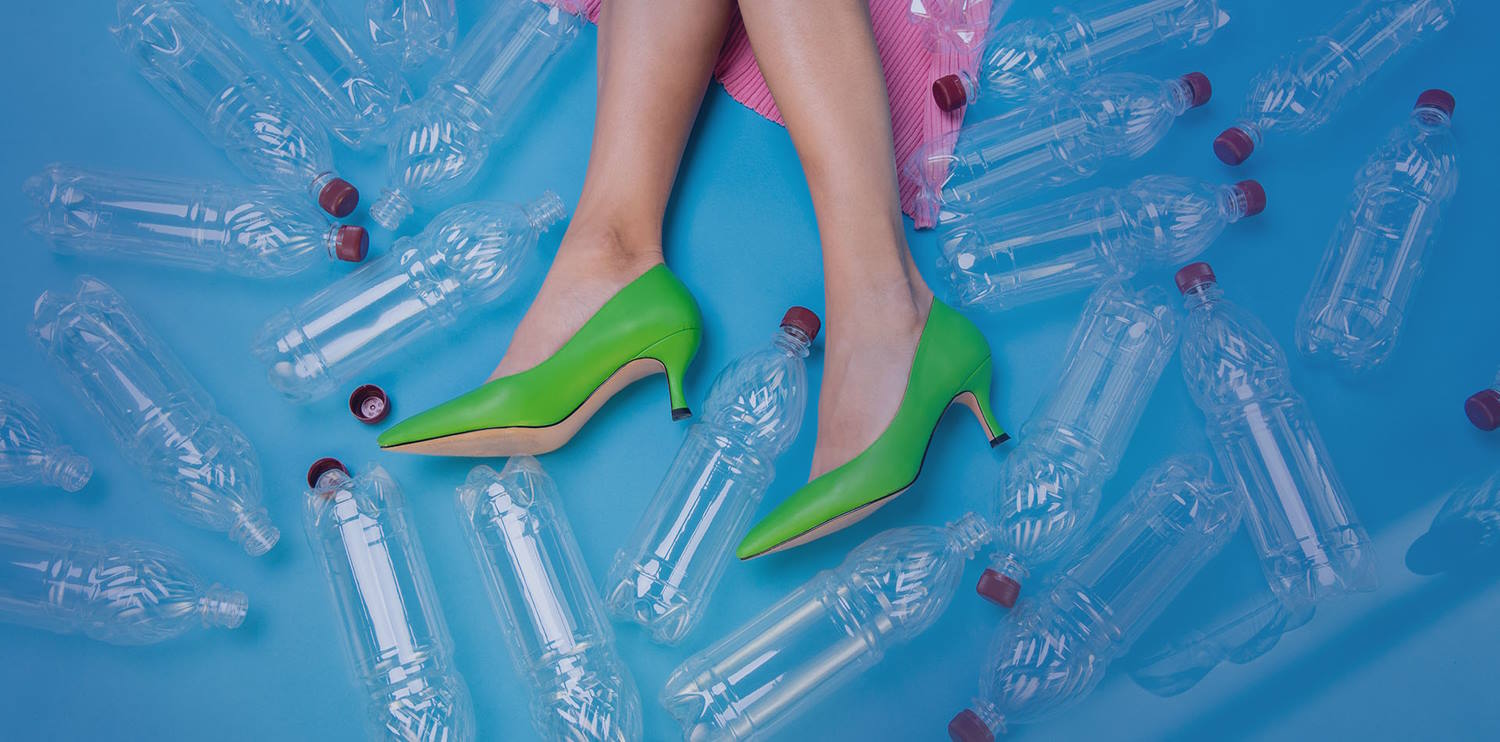 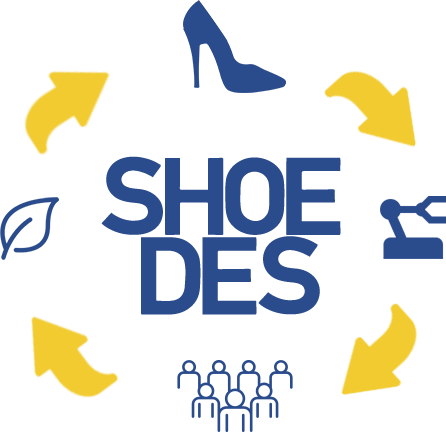 SHOEDES – Döngüsel ekonominin ortaya çıkan taleplerine uygun sürdürülebilir ürünler için yeni ayakkabı tasarımcısı nitelikleri
Sınıflandırma
Sınıflandırma:
Oluşturdukları tehlike seviyesini belirlemek için bu malzemeleri yerel ve uluslararası düzenlemelere göre sınıflandırın.
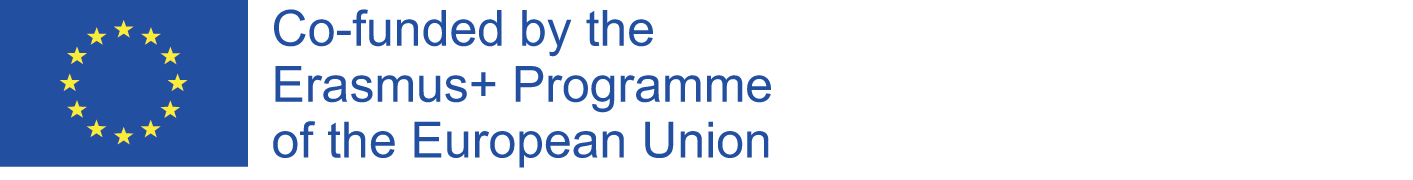 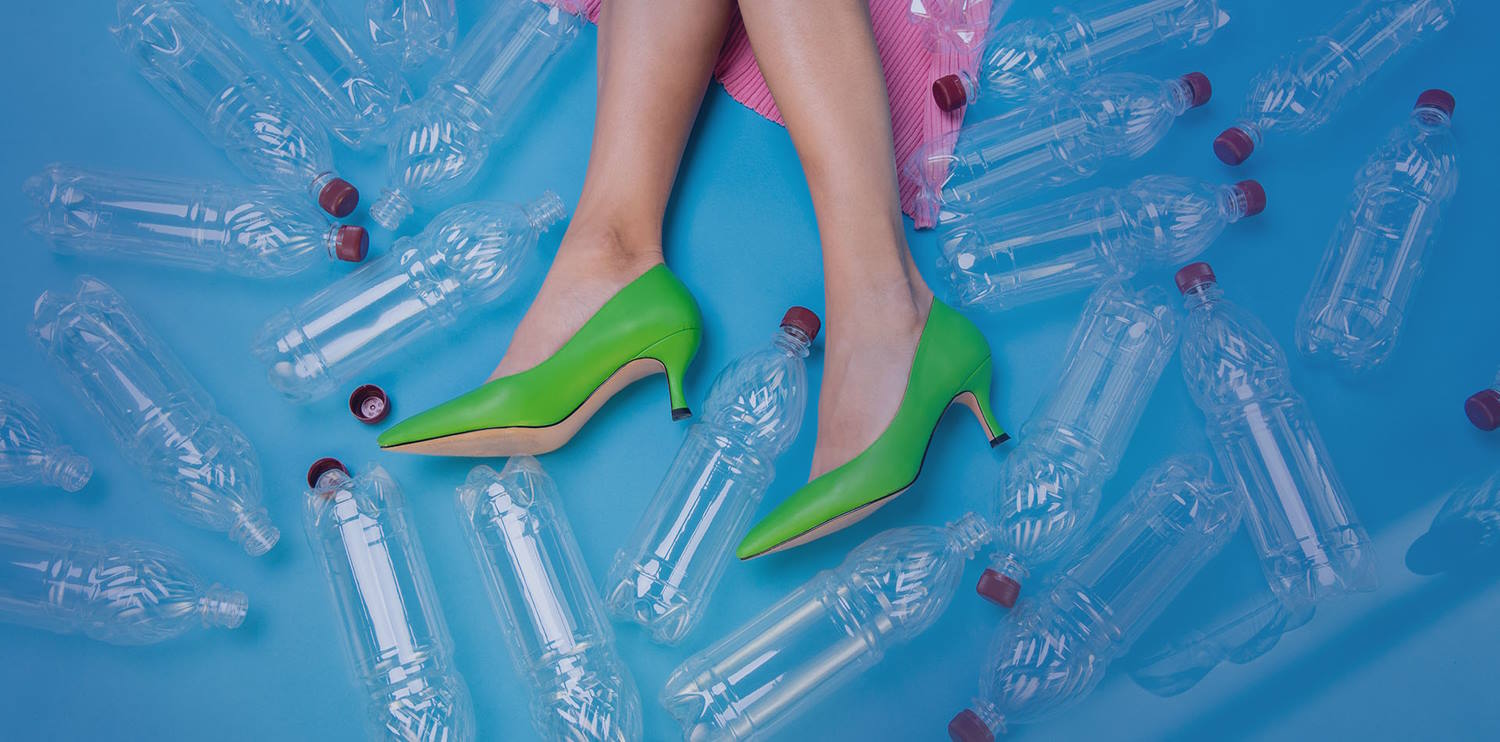 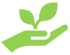 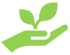 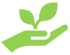 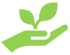 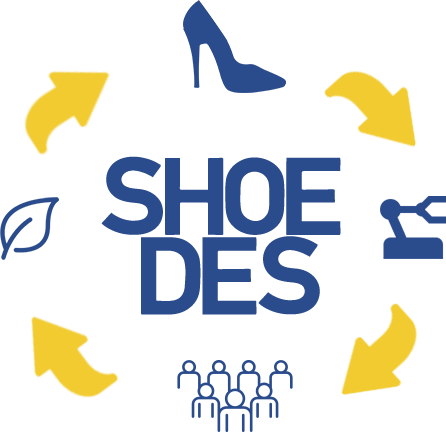 SHOEDES – Döngüsel ekonominin ortaya çıkan taleplerine uygun sürdürülebilir ürünler için yeni ayakkabı tasarımcısı nitelikleri
Yerel ve Uluslararası Sınıflandırmalar:
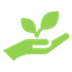 Küresel Uyumlaştırılmış Sistem (KUS): GHS, kimyasalların sınıflandırılmasını ve etiketlenmesini standartlaştıran uluslararası bir sistemdir. Tehlikeli maddeler aşağıdaki gibi kategorilere ayrılır: Fiziksel tehlikeler (örn. yanıcı, patlayıcı), Sağlık tehlikeleri (örn. kanserojen, toksik), Çevresel tehlikeler Environmental Protection
Ajans (EPA):
EPA, tehlikeli maddelerin çevresel etkilerini düzenler. Malzemeleri Kaynak Koruma ve Geri Kazanım Yasası (RCRA) kapsamında tehlikeli atık olarak sınıflandırabilir.European Union (EU) Regulations:
Sınıflandırma, Etiketleme ve Paketleme (CLP) Yönetmeliği:
Avrupa Birliği'ndeki CLP Tüzüğü, GHS ile uyumludur ve maddeleri ve karışımları tehlikelerine göre sınıflandırır.
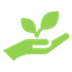 Sınıflandırma
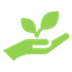 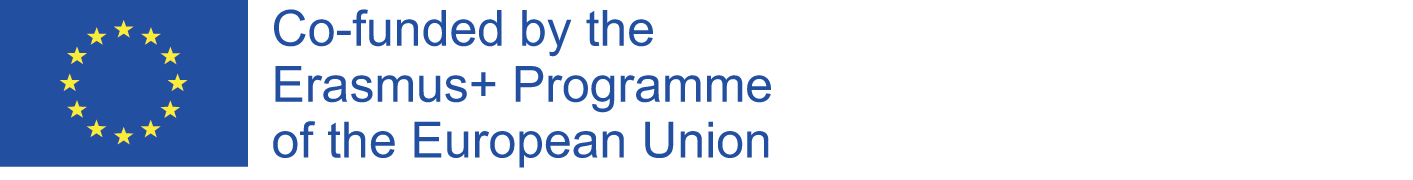 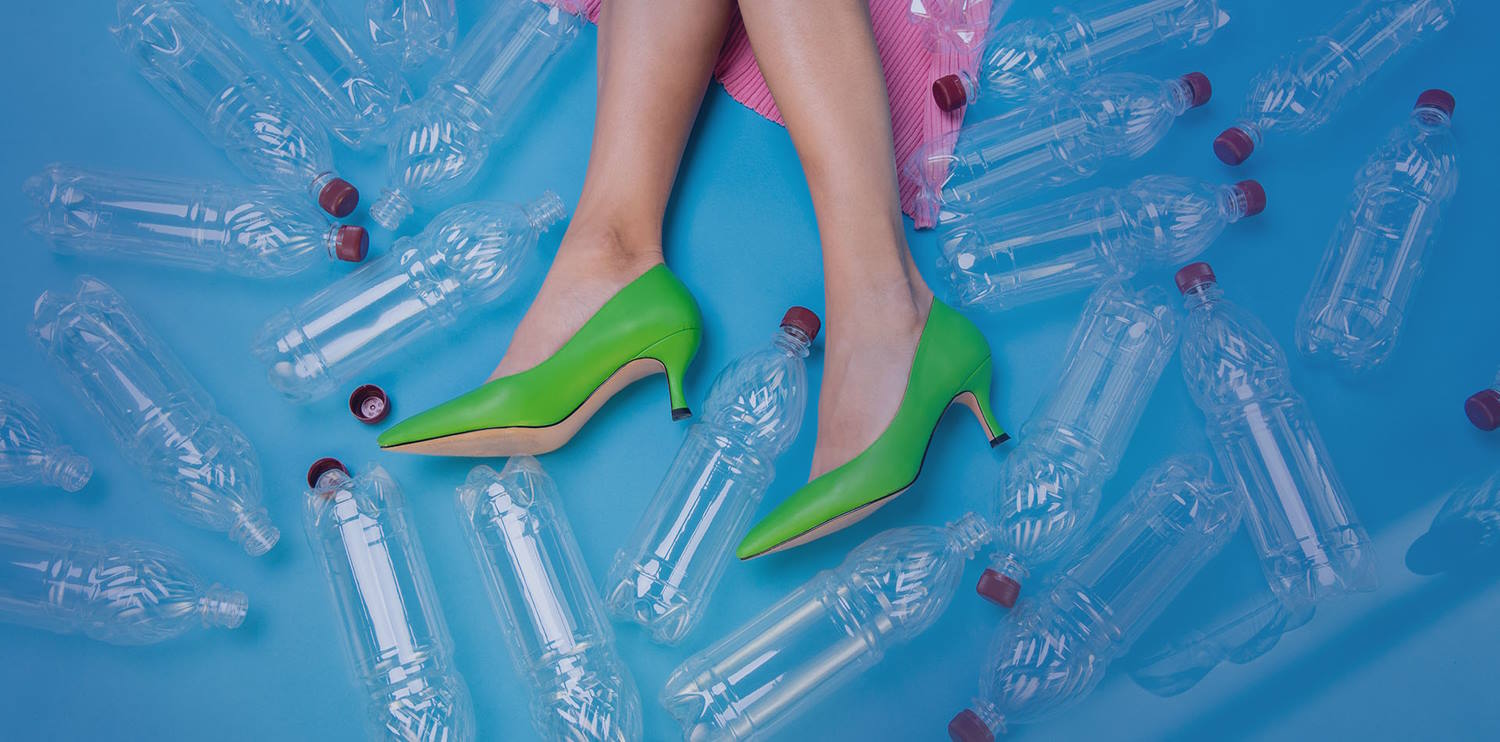 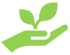 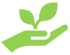 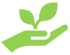 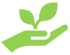 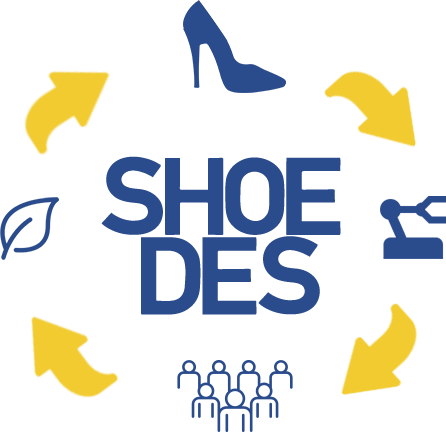 SHOEDES – Döngüsel ekonominin ortaya çıkan taleplerine uygun sürdürülebilir ürünler için yeni ayakkabı tasarımcısı nitelikleri
Local and International Classifications:
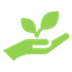 REACH Tüzüğü:
Kimyasalların Kaydı, Değerlendirilmesi, İzni ve Kısıtlanması (REACH) Tüzüğü, kimyasalların üretimini ve kullanımını ele almaktadır. Maddelerin içsel özelliklerine göre sınıflandırılmasını içerir.
Tehlikeli Atık Yönetmelikleri:
Basel Konvansiyonu:
Basel Konvansiyonu, tehlikeli atıkların sınır ötesi hareketlerini ve bertarafını düzenlemektedir. Tehlikeli atık oluşumunu en aza indirmeyi ve çevreye duyarlı yönetimi teşvik etmeyi amaçlar.
Yerel Atık Düzenlemeleri:
Ülkelerin, tehlikeli atıkların bertarafı ve yönetimini düzenleyen özel düzenlemeleri vardır. Bunlar, uygun etiketleme, depolama ve imha yöntemleri için gereksinimleri içerebilir.
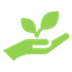 Sınıflandırma
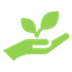 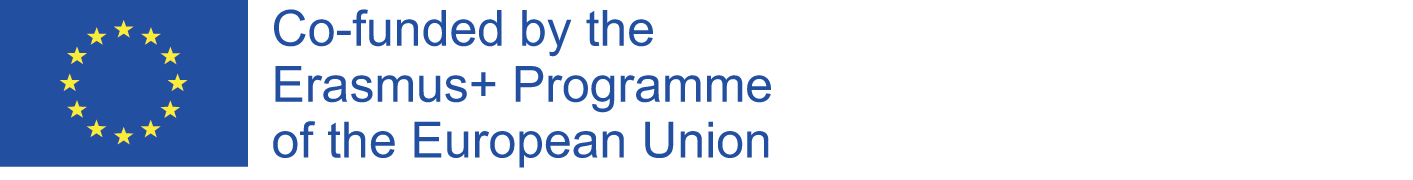 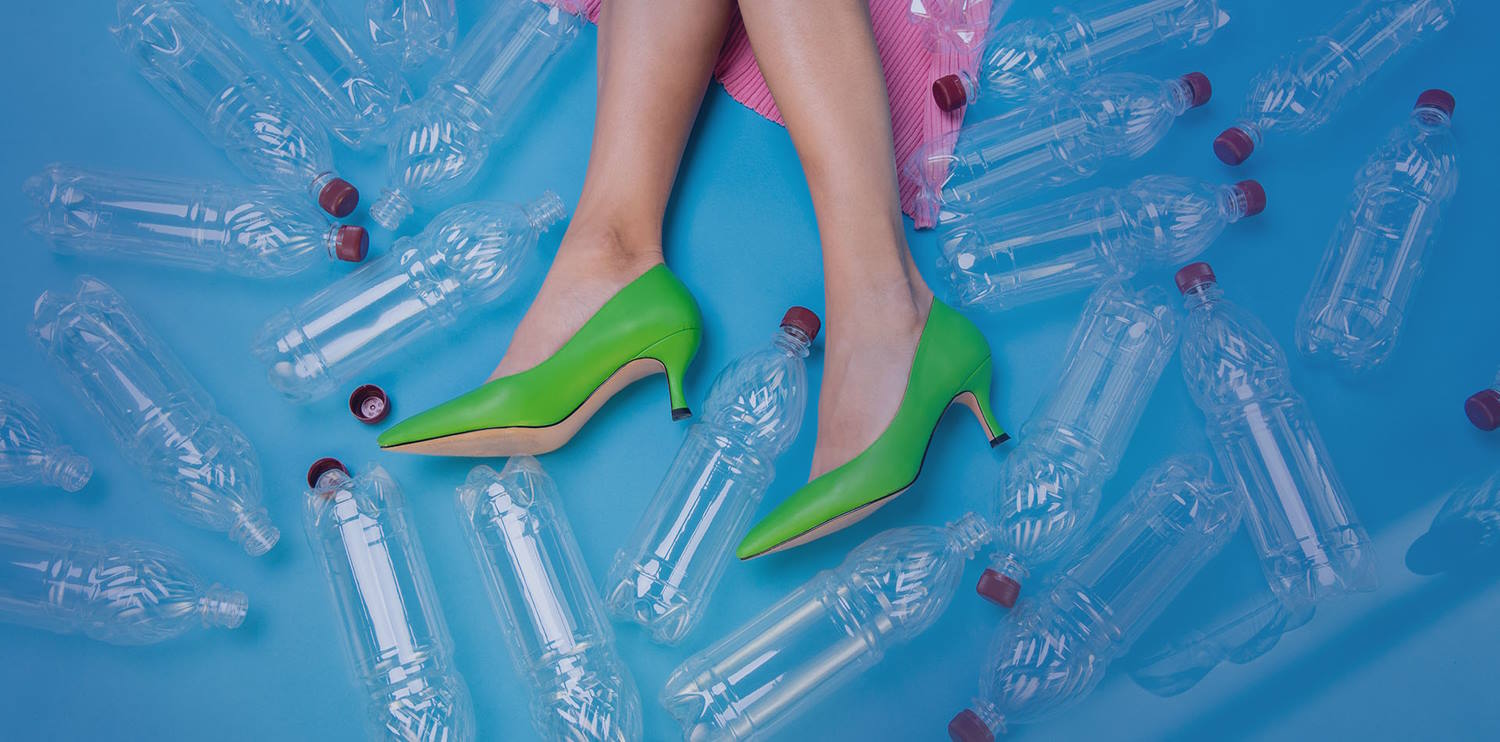 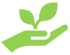 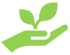 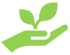 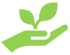 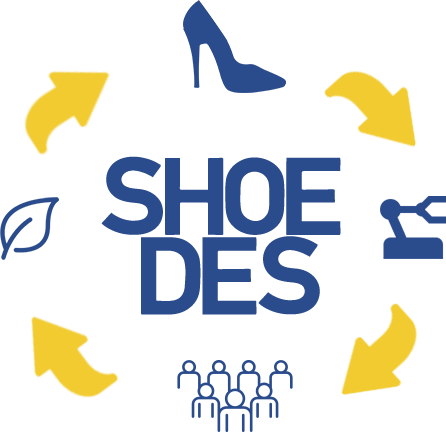 SHOEDES – Döngüsel ekonominin ortaya çıkan taleplerine uygun sürdürülebilir ürünler için yeni ayakkabı tasarımcısı nitelikleri
Ayakkabı endüstrisinde atıkların en aza indirilmesi, sürdürülebilir üretimin kritik bir yönüdür ve şirketlerin çevresel etkiyi azaltmasına, üretim maliyetlerini düşürmesine ve genel sürdürülebilirliği artırmasına yardımcı olur.
Atık minimizasyonu
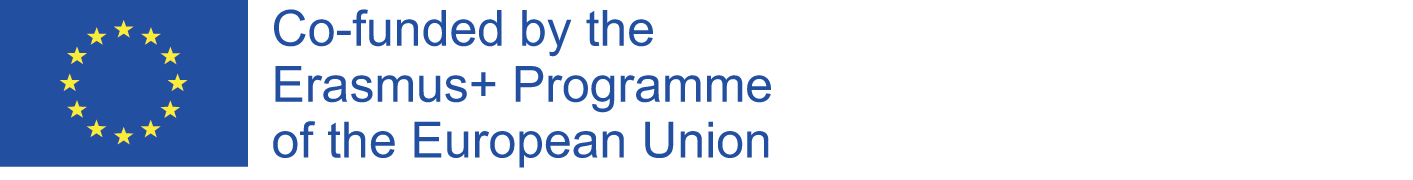 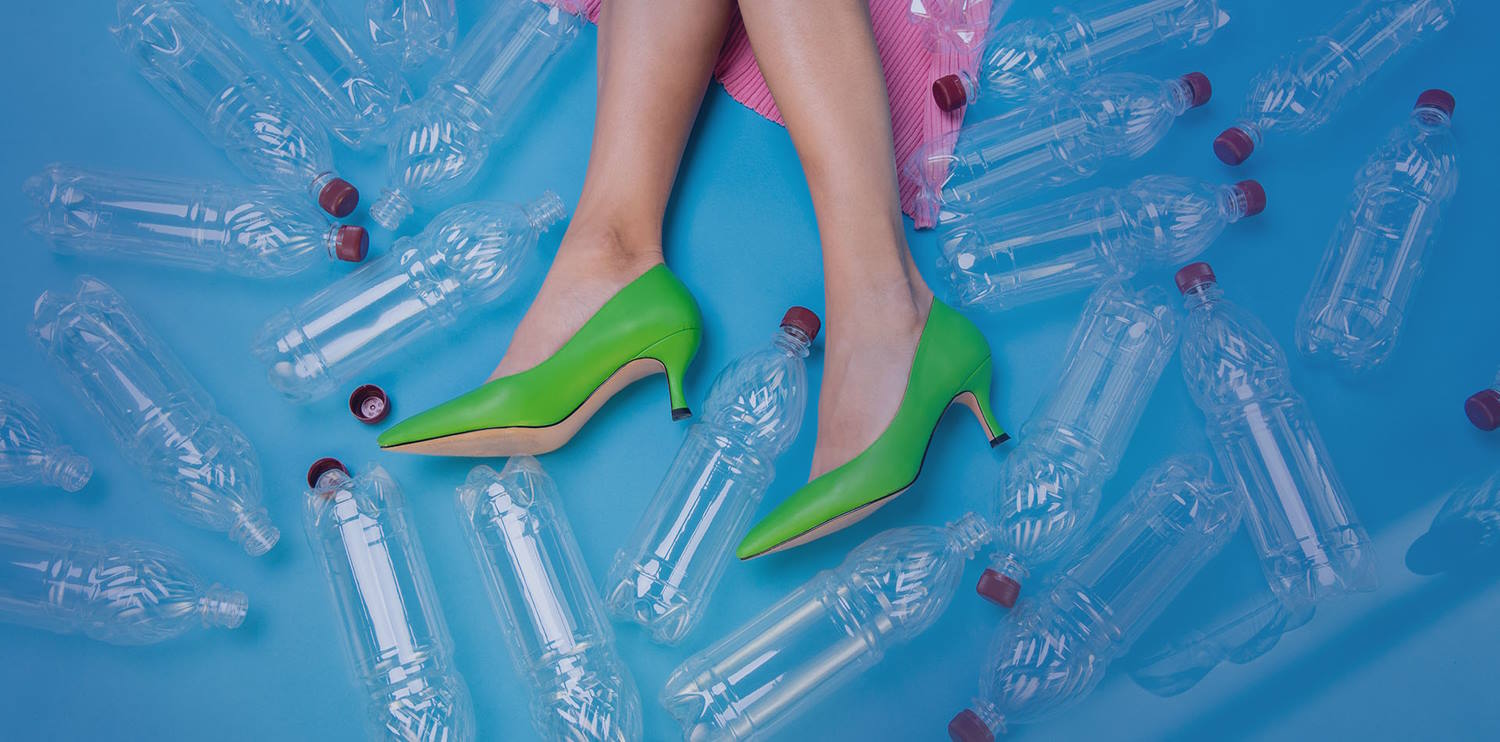 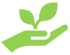 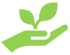 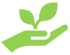 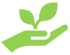 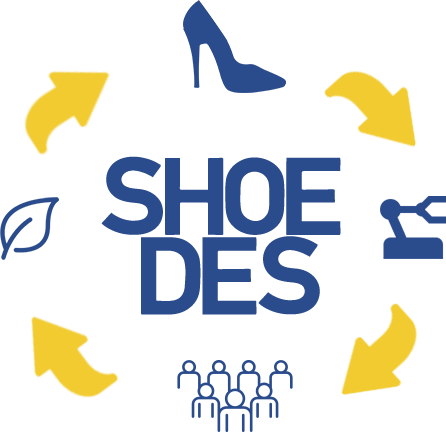 SHOEDES – Döngüsel ekonominin ortaya çıkan taleplerine uygun sürdürülebilir ürünler için yeni ayakkabı tasarımcısı nitelikleri
Waste minimization
Sürdürülebilirlik için Malzeme Verimliliği ve Tasarım:
Kesme İşlemlerini Optimize Edin
Desen Optimizasyonu
Yalın Üretim Prensipleri:
Üretimi Kolaylaştırın
Kaizen Uygulamaları
Kapalı Döngü Sistemler ve Geri Dönüşüm:
Geri Dönüşüm Girişimleri
Kapalı Devre Sistemler
Verimli Envanter Yönetimi:
Tam Zamanında (TZE) Envanter
Tedarikçi İşbirliği
Ürün Geri Alma Programları:
Kullanım ömrü sonu ile ilgili dikkat edilmesi gerekenler
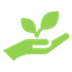 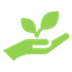 Atık minimizasyonu
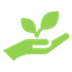 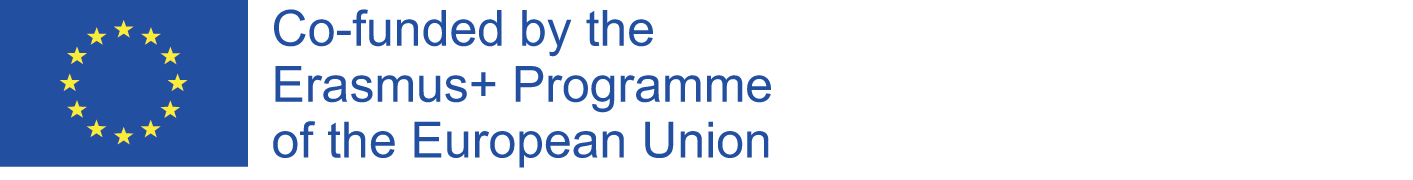 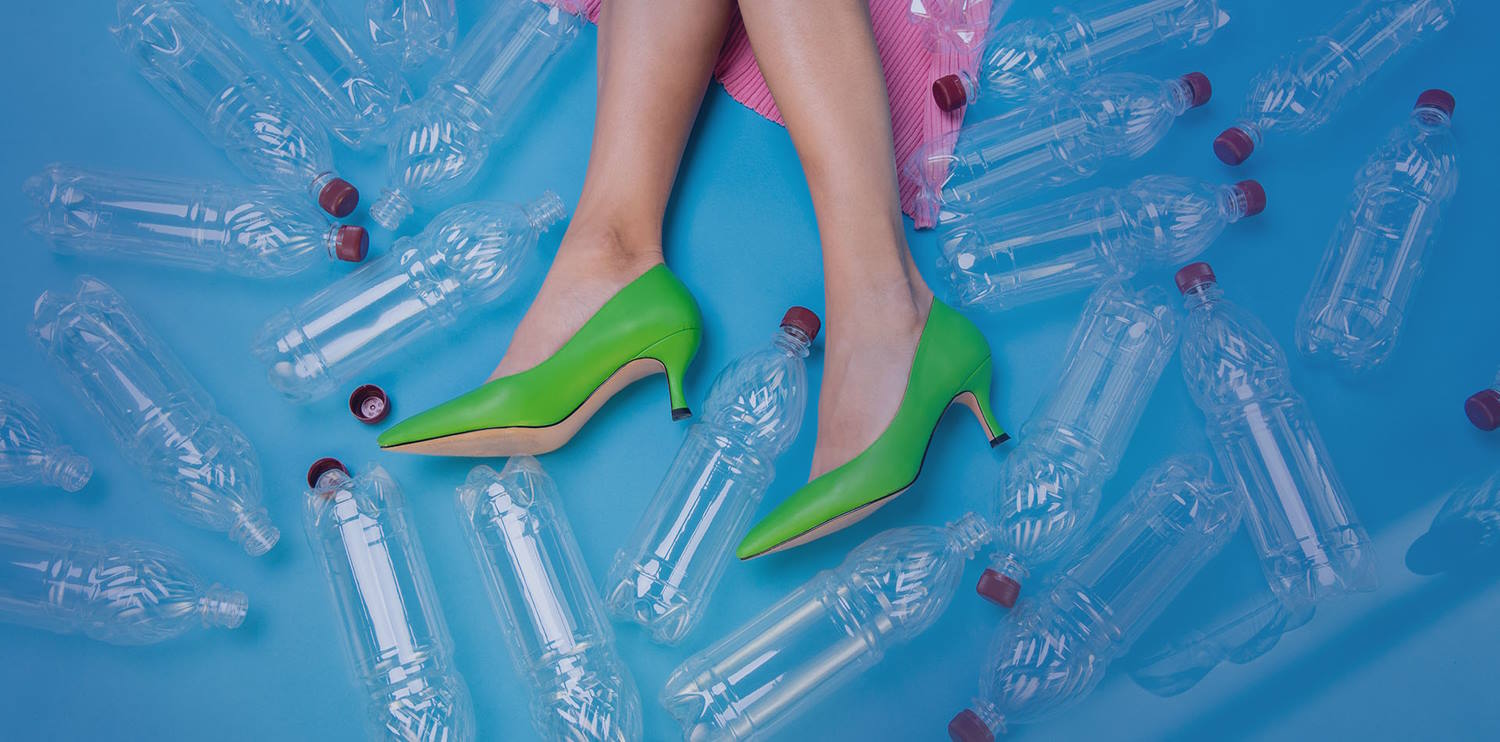 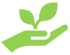 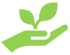 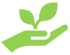 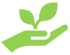 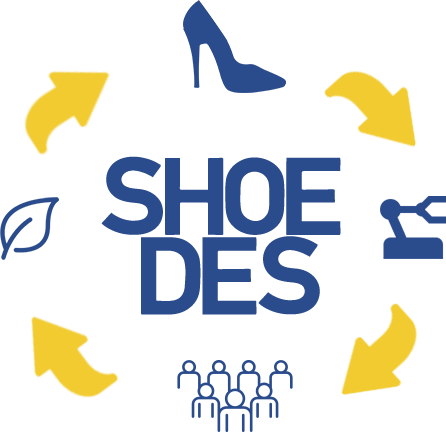 SHOEDES – Döngüsel ekonominin ortaya çıkan taleplerine uygun sürdürülebilir ürünler için yeni ayakkabı tasarımcısı nitelikleri
Atık minimizasyonu
Enerji Verimliliği:
Enerji Etütleri
Yenilenebilir Enerji Kaynakları
Ambalaj Optimizasyonu:
Minimalist Ambalaj
Sürdürülebilir Ambalaj
Yaşam Döngüsü Değerlendirmesi (YDD):
YDD Analizi
Paydaşlarla İşbirliği:
Tedarikçi Katılımı
Tüketici Eğitimi
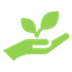 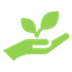 Atık minimizasyonu
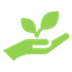 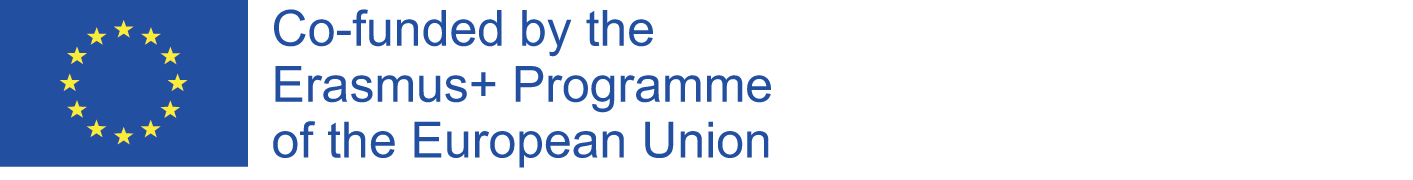 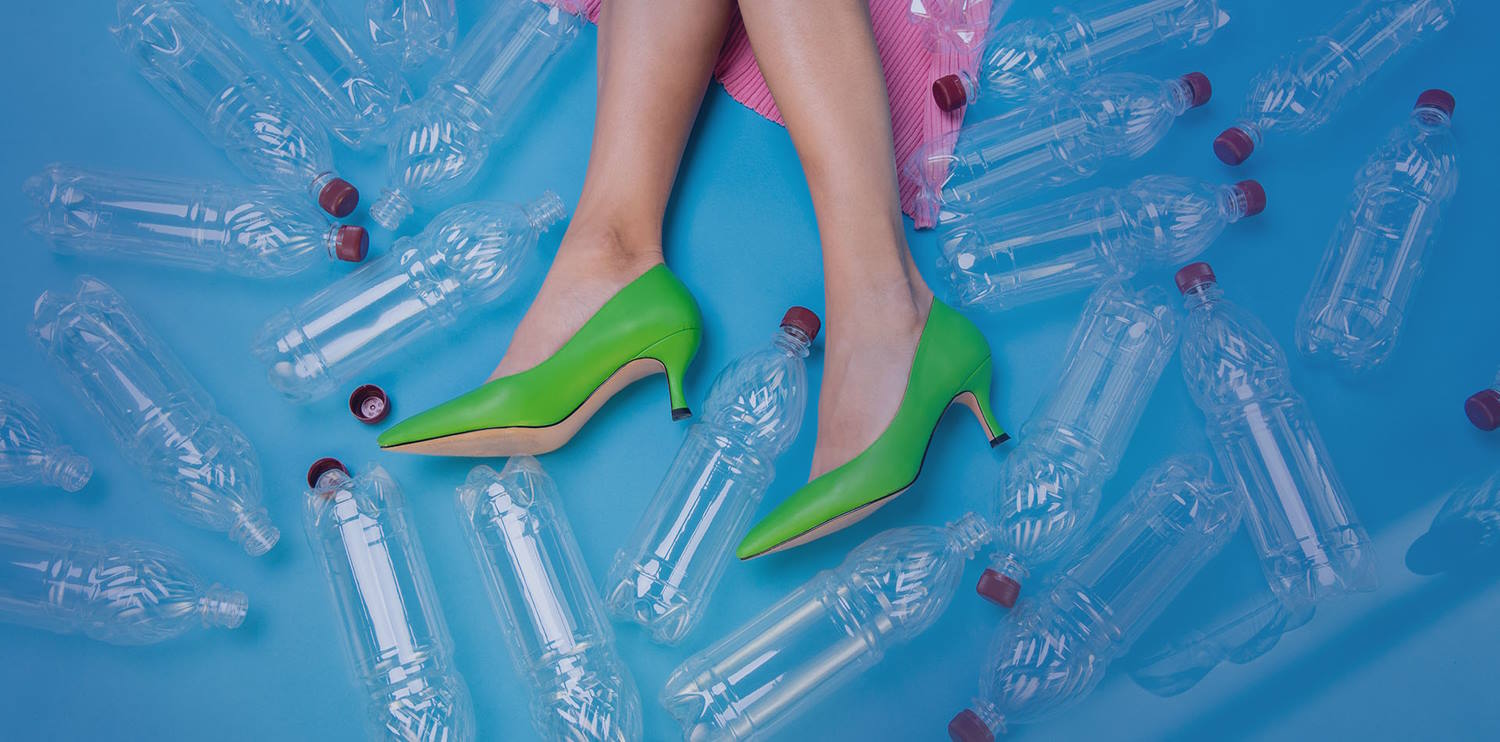 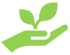 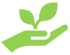 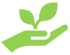 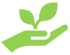 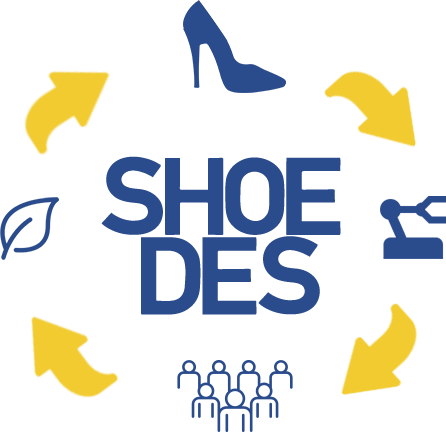 SHOEDES – Döngüsel ekonominin ortaya çıkan taleplerine uygun sürdürülebilir ürünler için yeni ayakkabı tasarımcısı nitelikleri
Depolama ve Ayrıştırma
Ayakkabı endüstrisinde tehlikeli maddelerin depolanması ve ayrılması, güvenlik, düzenlemelere uyum ve çevresel sorumluluğun kritik yönleridir ve çalışanların refahını sağlar ve çevresel etkiyi en aza indirir.
Depolama ve Ayrıştırma
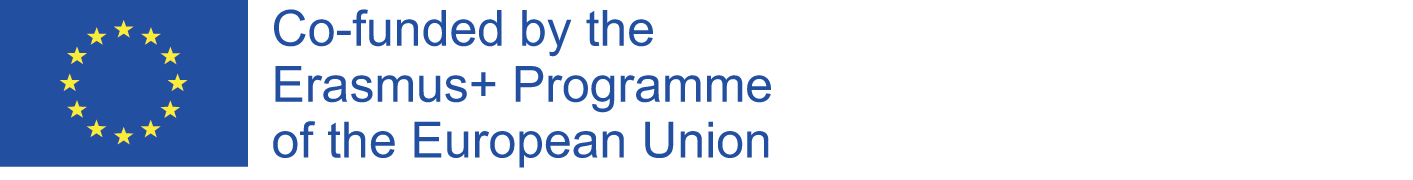 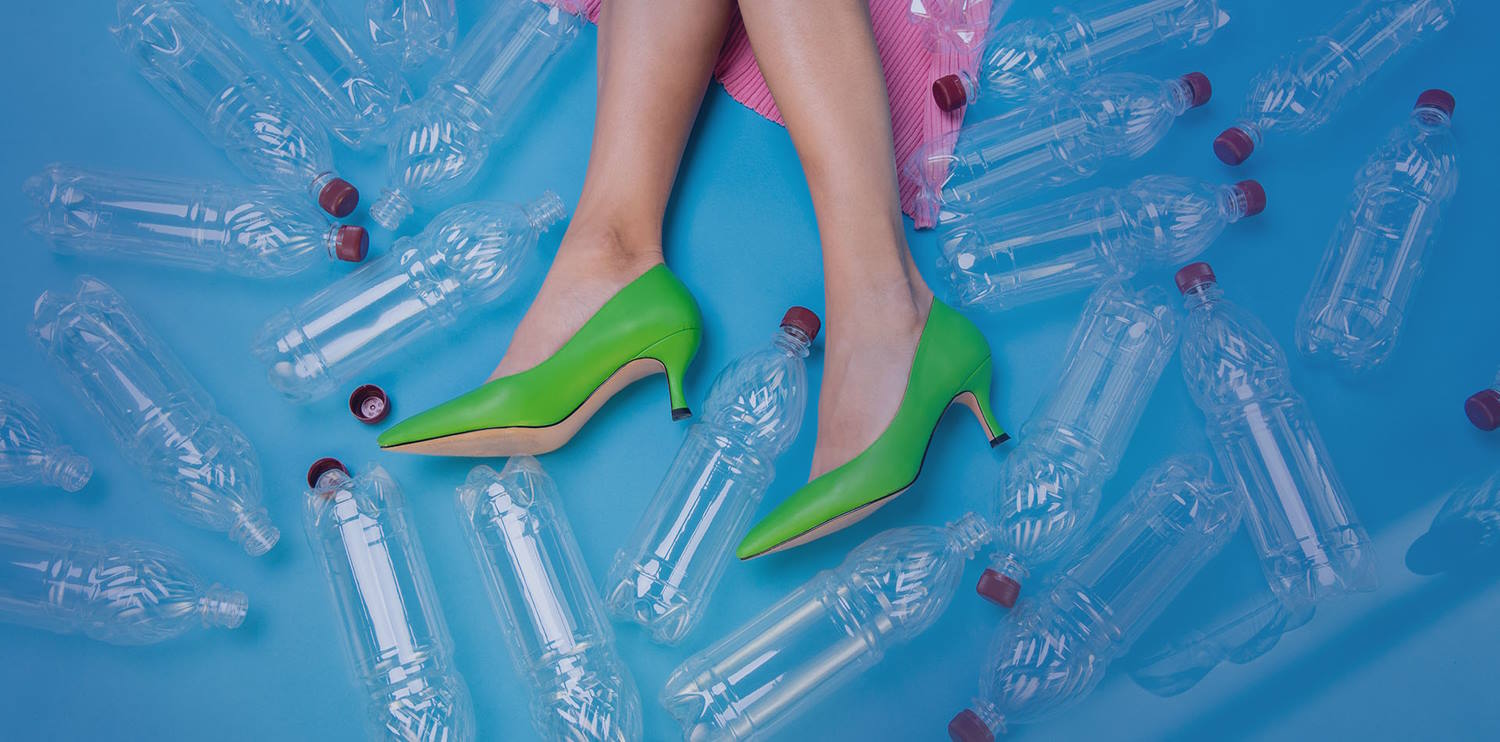 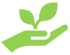 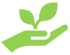 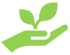 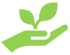 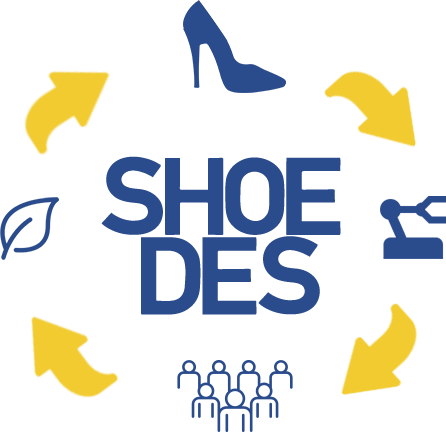 SHOEDES – Döngüsel ekonominin ortaya çıkan taleplerine uygun sürdürülebilir ürünler için yeni ayakkabı tasarımcısı nitelikleri
Depolama ve Ayrıştırma
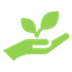 Depolama Yönergeleri:
Belirlenmiş Depolama Alanları
Uyumsuz Malzemelerden Ayırma
Uygun Havalandırma
Sıcaklık Kontrolü
Işık Kontrolü
Etiketleme
Uygun Raflar ve Raflar
İkincil Muhafaza
Acil Durum Ekipmanları
Kısıtlı Erişim
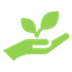 Depolama ve Ayrıştırma
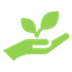 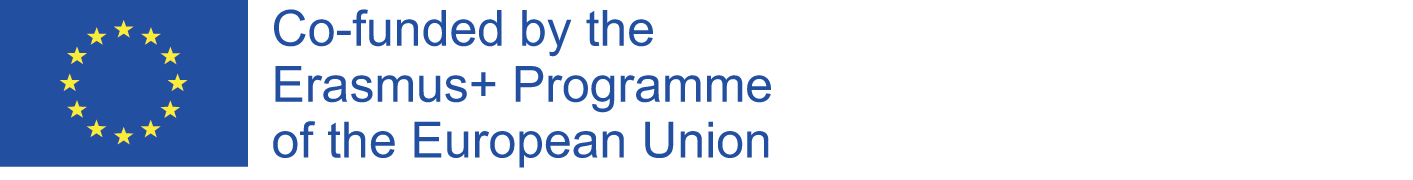 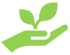 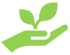 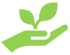 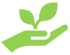 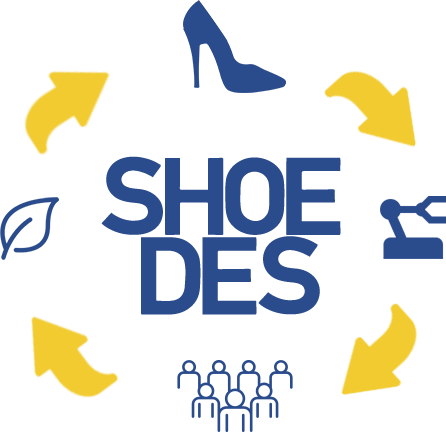 SHOEDES – Döngüsel ekonominin ortaya çıkan taleplerine uygun sürdürülebilir ürünler için yeni ayakkabı tasarımcısı nitelikleri
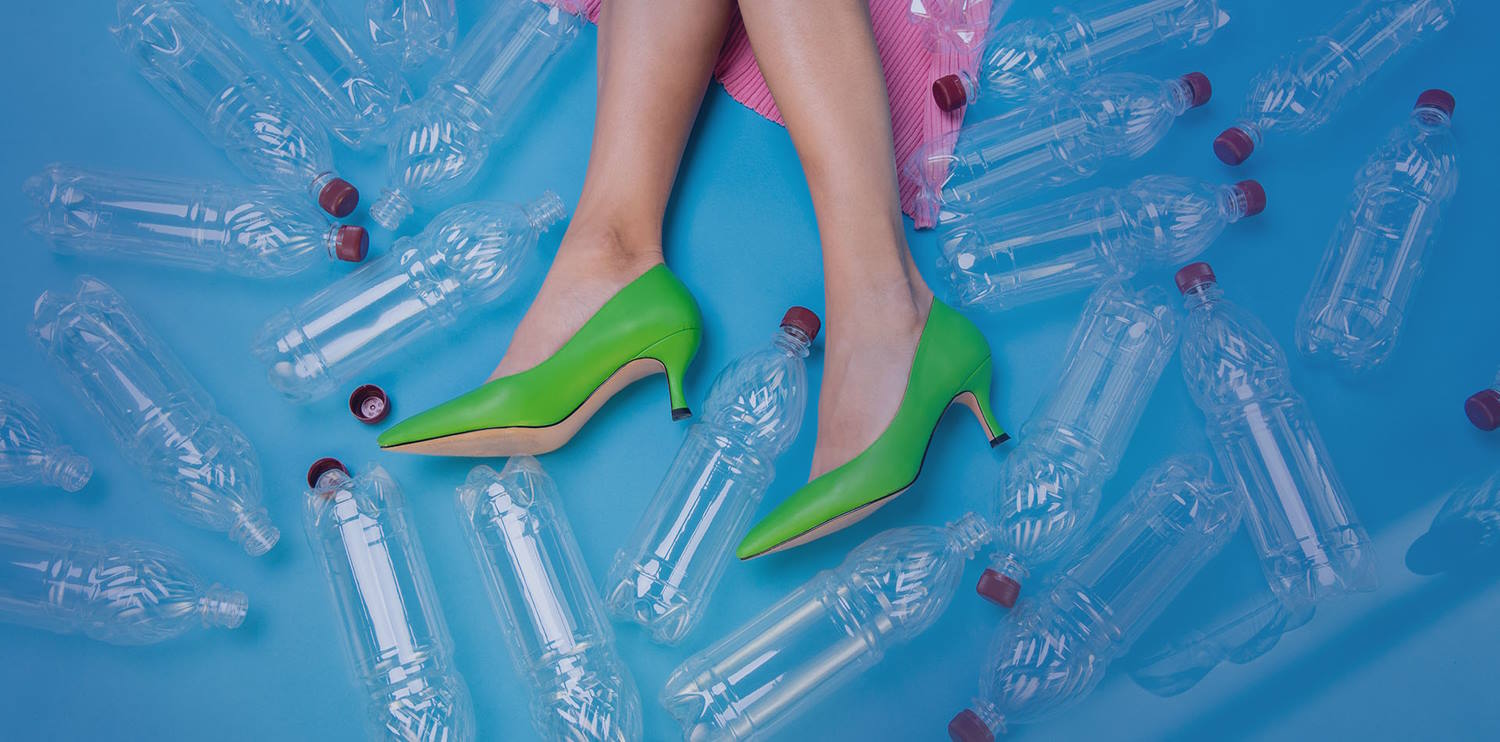 Ayrım Yönergeleri:
Kimyasal Uyumluluk
Depolama Sınıfları
Ayrı Yanıcı Maddeler
Uyumsuz Malzemeleri İzole Et
Renk Kodlaması
Depolama Koşullarına Göre Ayırma
Düzenli Denetimler
Eğitim ve Bilinçlendirme
Belge
Acil Durum Müdahale Planı
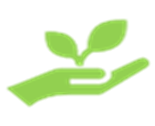 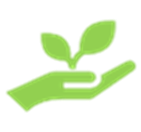 Depolama ve Ayrıştırma
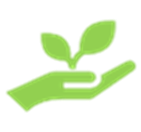 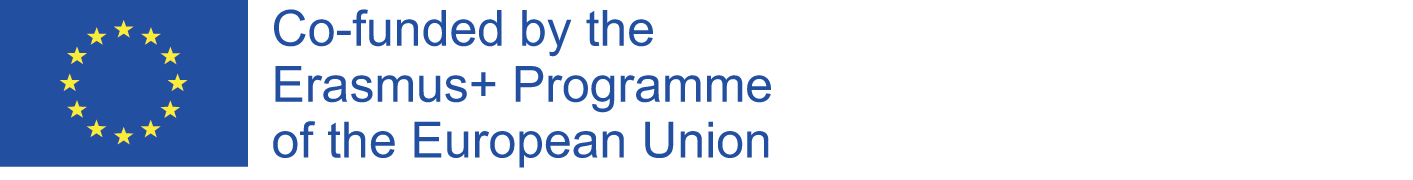 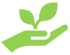 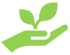 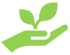 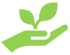 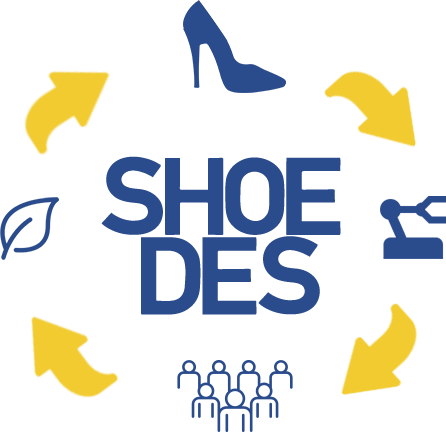 SHOEDES – Döngüsel ekonominin ortaya çıkan taleplerine uygun sürdürülebilir ürünler için yeni ayakkabı tasarımcısı nitelikleri
Ayakkabı endüstrisindeki tehlikeli maddelerin etiketlenmesi ve belgelenmesi, mevzuata uygunluk, işyeri güvenliği ve çevresel sorumluluğun çok önemli yönleridir. Doğru etiketleme ve belgeler, çalışanların, acil durum müdahale ekiplerinin ve düzenleyici makamların tehlikeli maddeleri güvenli bir şekilde işlemek için gerekli bilgilere sahip olmasını sağlamaya yardımcı olur.
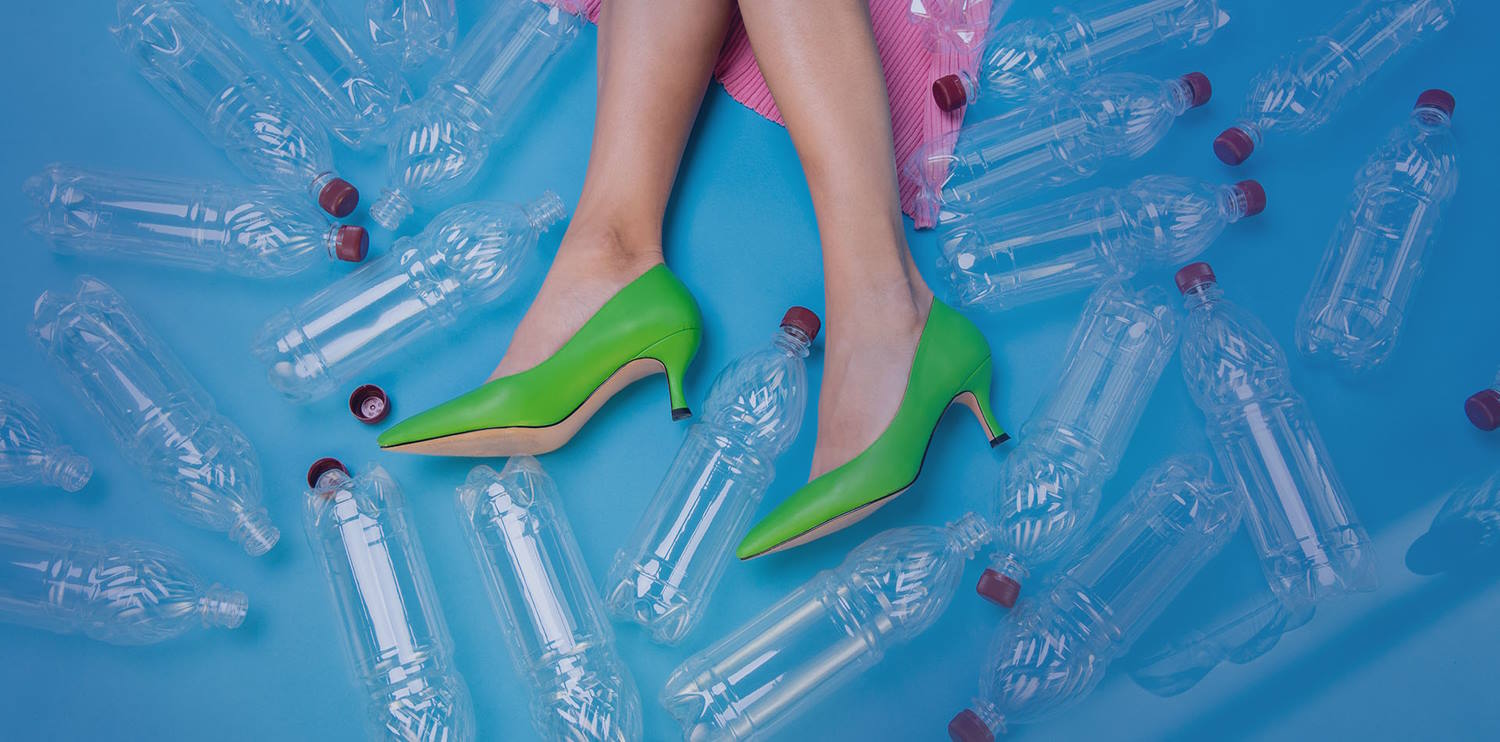 Etiketleme ve Dokümantasyon
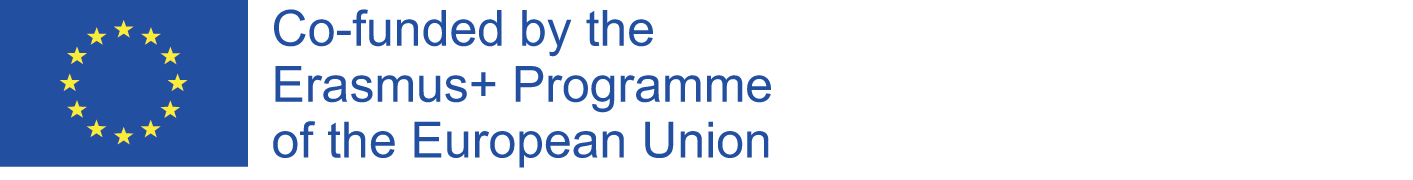 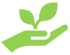 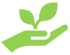 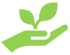 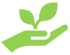 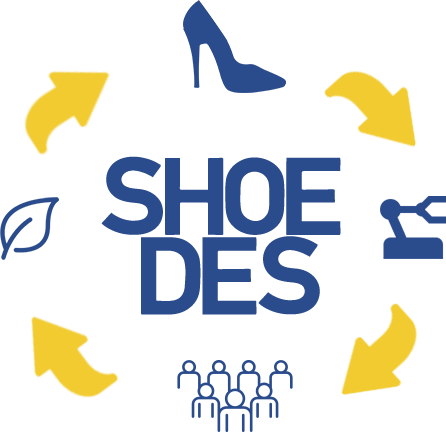 SHOEDES – Döngüsel ekonominin ortaya çıkan taleplerine uygun sürdürülebilir ürünler için yeni ayakkabı tasarımcısı nitelikleri
Etiketleme Yönergeleri/Gereksinimleri
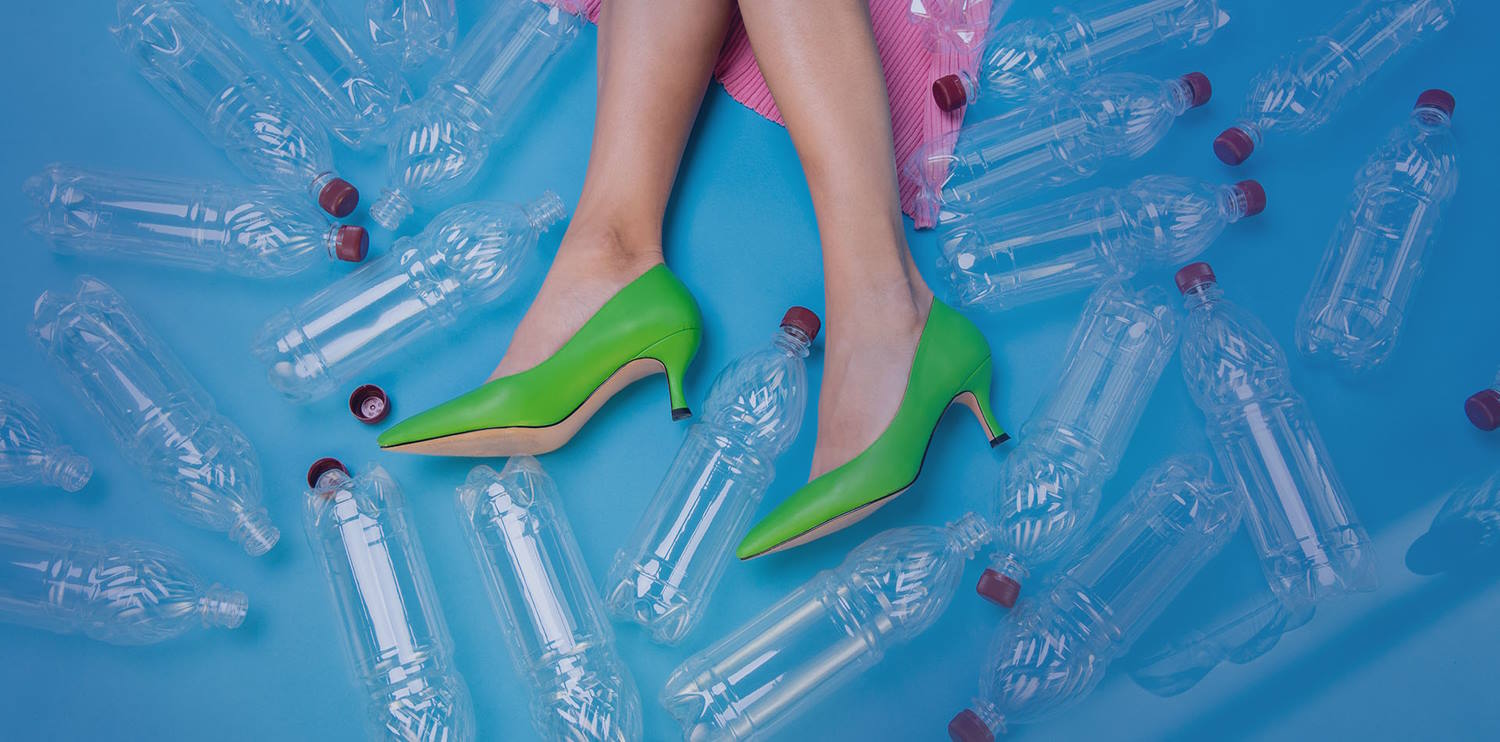 Etiketlerdeki Bilgiler: Tehlikeli malzeme etiketlerine aşağıdakiler gibi temel bilgileri ekleyin:
Ürün veya kimyasal adı
Tehlike piktogramları (GHS'ye göre)
İşaret sözcükleri (ör. "Tehlike" veya "Uyarı")
Tehlike ifadeleri ve önlem ifadeleri
Üretici veya tedarikçi bilgileri
Okunabilirlik ve Dayanıklılık:
Renk Kodlaması
Etiket Yerleştirme
İkincil Konteynerler
Çalışan Eğitimi
Çok Dilli Etiketler
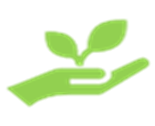 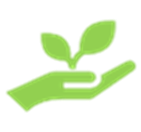 Etiketleme ve Dokümantasyon
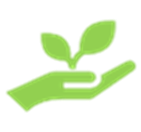 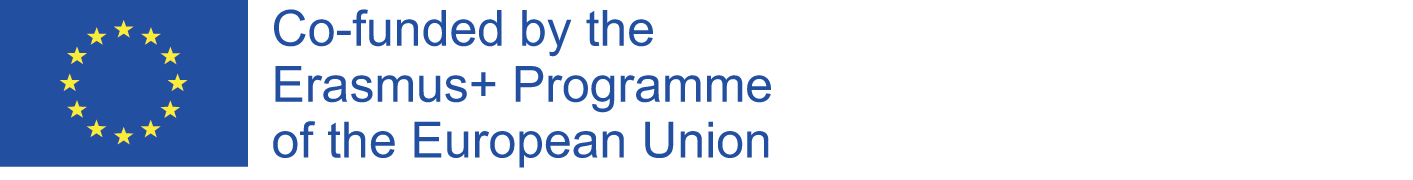 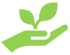 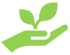 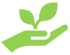 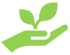 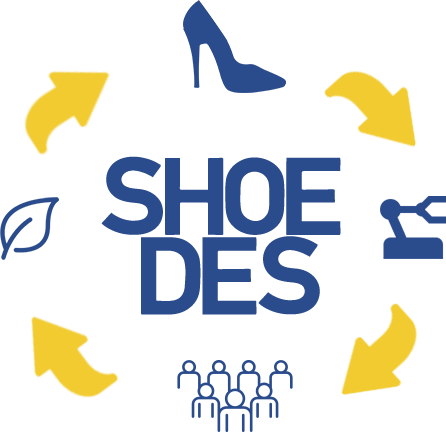 SHOEDES – Döngüsel ekonominin ortaya çıkan taleplerine uygun sürdürülebilir ürünler için yeni ayakkabı tasarımcısı nitelikleri
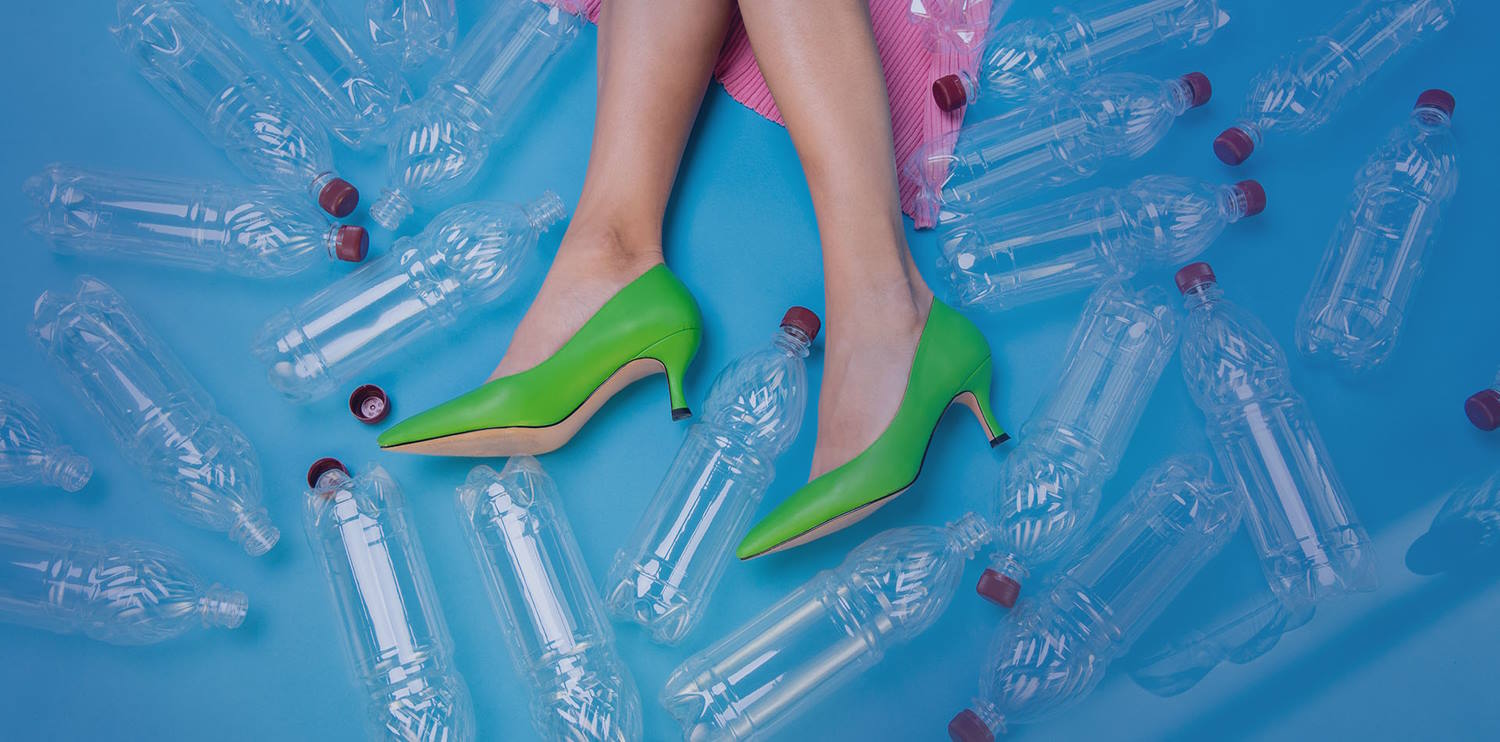 Dokümantasyon Yönergeleri
Güvenlik Bilgi Formları (GBF)
GBF Erişilebilirliği
Acil Durum Müdahale Bilgileri
Kayıt Tutma
Tedarikçi Belgeleri
Envanter Takibi
Mevzuata Uygunluk
Çalışan Eğitim Kayıtları.
Atık Bertaraf Dokümantasyonu
Denetim ve İnceleme
Entegre Sistemler
Sürekli Gelişim
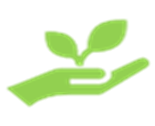 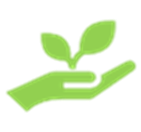 Etiketleme ve Dokümantasyon
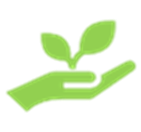 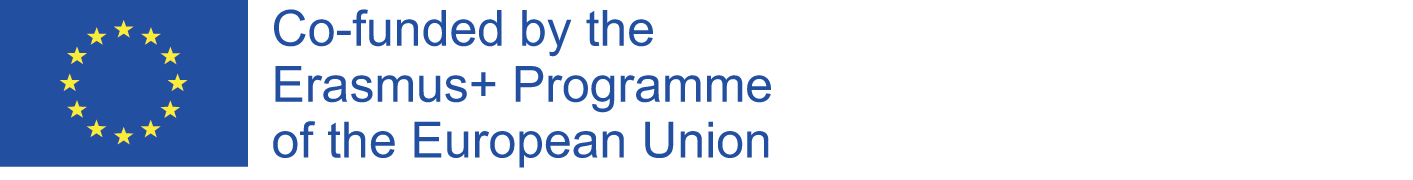 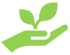 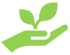 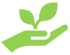 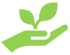 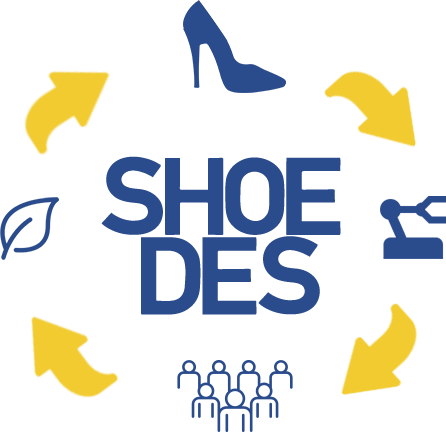 SHOEDES – Döngüsel ekonominin ortaya çıkan taleplerine uygun sürdürülebilir ürünler için yeni ayakkabı tasarımcısı nitelikleri
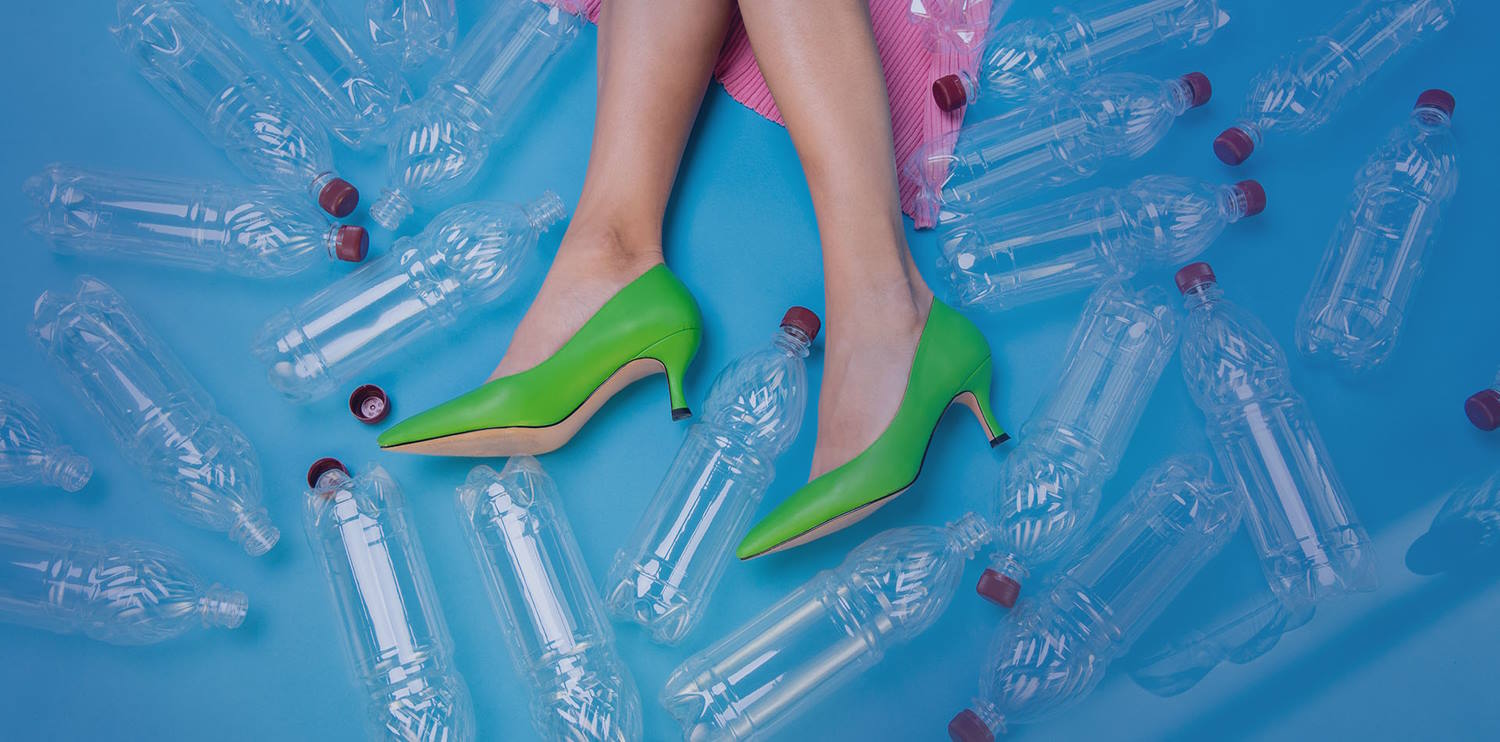 Tehlikeli maddeler için uygun taşıma, depolama ve bertaraf prosedürleri konusunda çalışanlara eğitim verin.
Olası kazaları veya dökülmeleri ele almak için güvenlik protokollerini ve acil durum müdahale planlarını uygulayın.
Çalışan Eğitimi
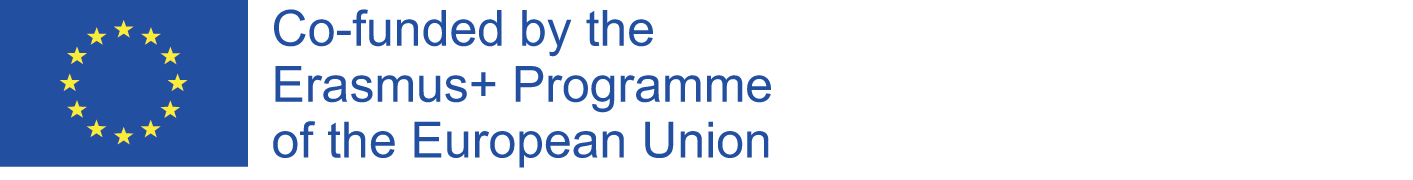 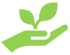 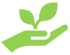 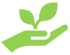 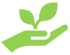 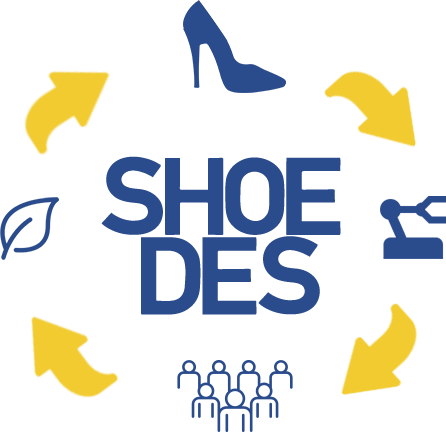 SHOEDES – Döngüsel ekonominin ortaya çıkan taleplerine uygun sürdürülebilir ürünler için yeni ayakkabı tasarımcısı nitelikleri
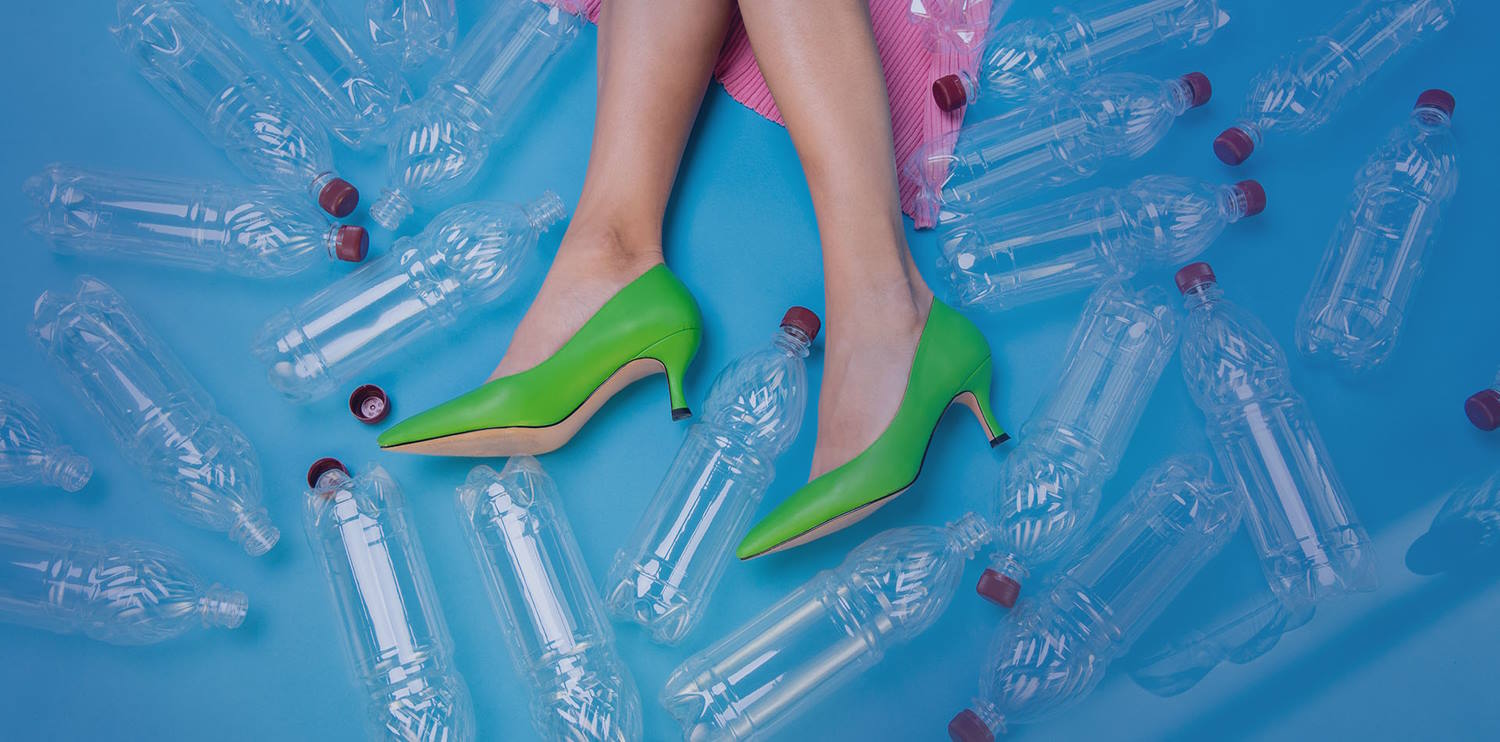 Eğitim Programı İçeriği:
Tehlikeli Maddelere Genel Bakış
Yerel ve uluslararası düzenlemelere genel bakış (örneğin, OSHA, GHS)
Yasal gerekliliklere uyumun önemi
Tehlike Tanımlama ve Etiketleme
Tehlike iletişim işaretlerini ve etiketlerini anlama
Küresel Uyumlaştırılmış Sistem (GHS)
Güvenli Kullanım Uygulamaları
Kişisel Koruyucu Donanım (KKD)
Taşıma Prosedürleri:
Depolama Yönergeleri
Ayrışma Uygulamaları
Atık Yönetimi ve Bertarafı
Acil Müdahale
Sürdürülebilir Uygulamalar
Çalışan Eğitimi
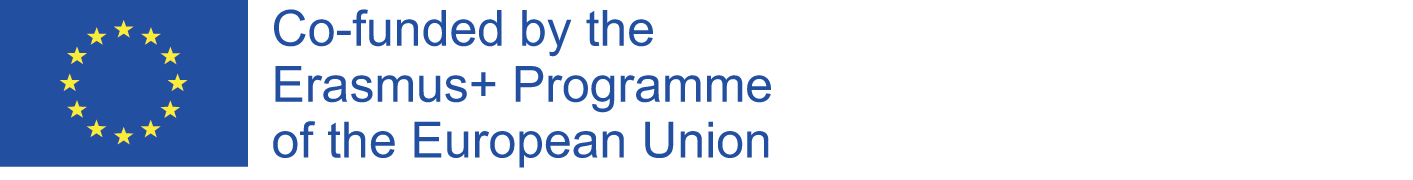 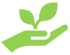 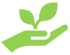 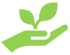 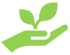 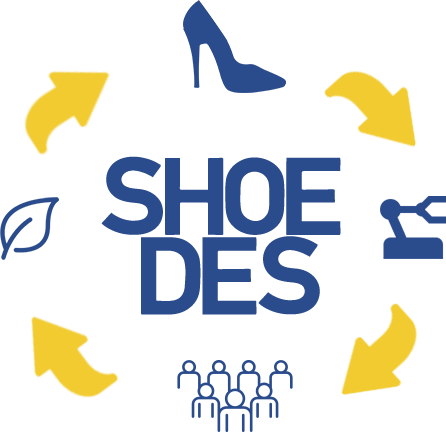 SHOEDES – Döngüsel ekonominin ortaya çıkan taleplerine uygun sürdürülebilir ürünler için yeni ayakkabı tasarımcısı nitelikleri
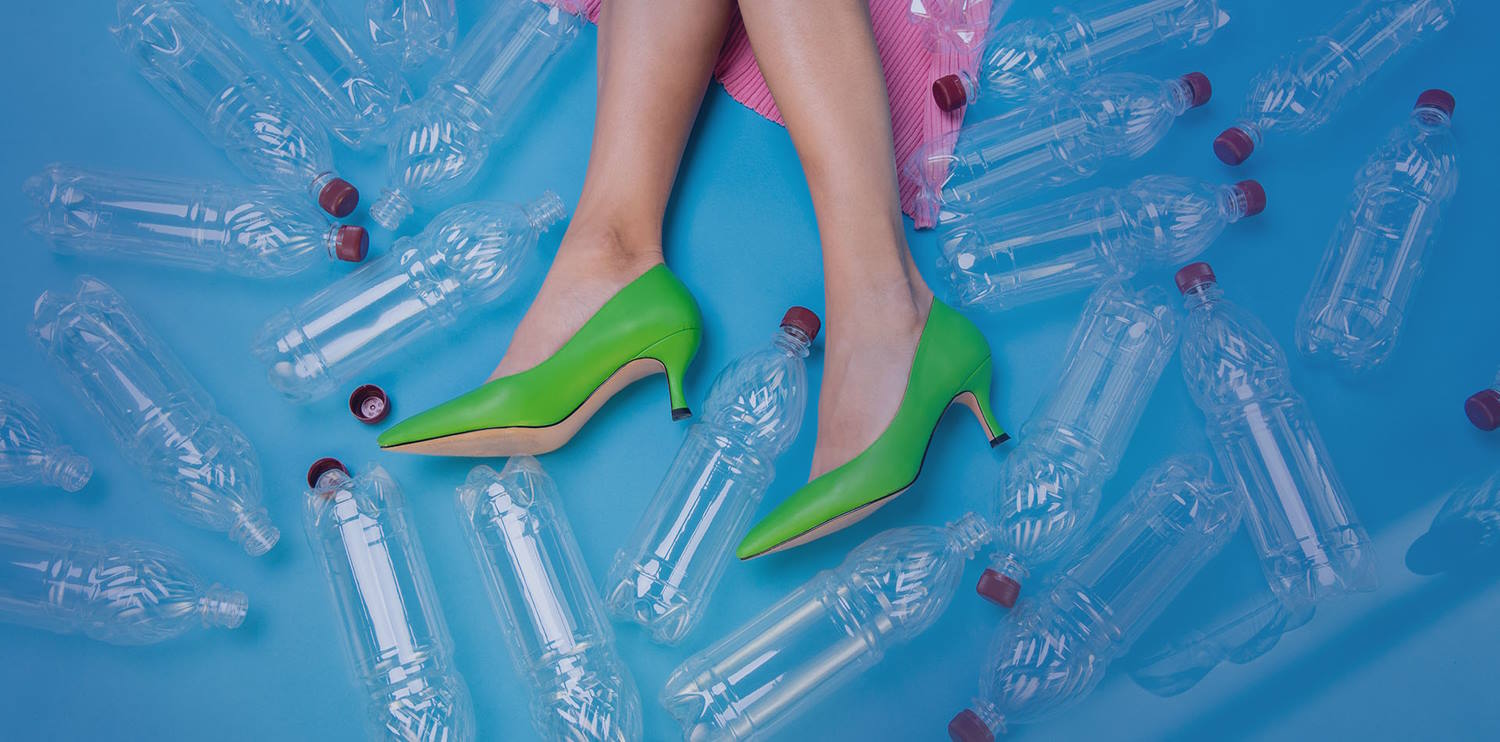 Ayakkabı endüstrisinde atık taşımacılığı, çeşitli türdeki atık malzemelerin üretim tesislerinden bertaraf veya geri dönüşüm sahalarına taşınmasını içerir ve düzenlemelere uygunluğu sağlar, çevreyi korur ve genel sürdürülebilirliğe katkıda bulunur.
Waste Transportation
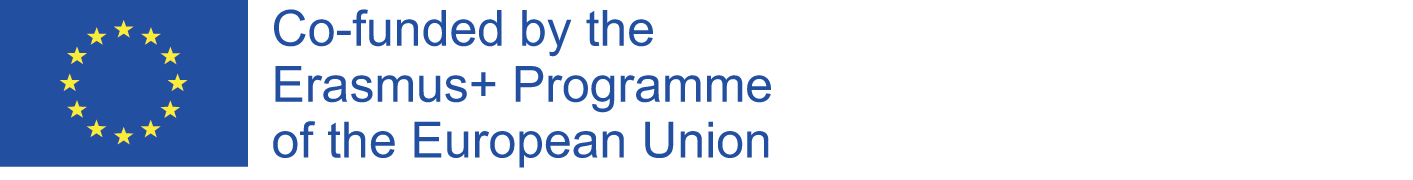 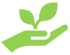 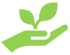 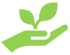 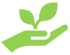 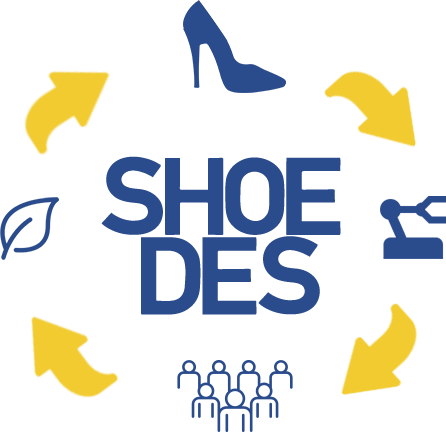 SHOEDES – Döngüsel ekonominin ortaya çıkan taleplerine uygun sürdürülebilir ürünler için yeni ayakkabı tasarımcısı nitelikleri
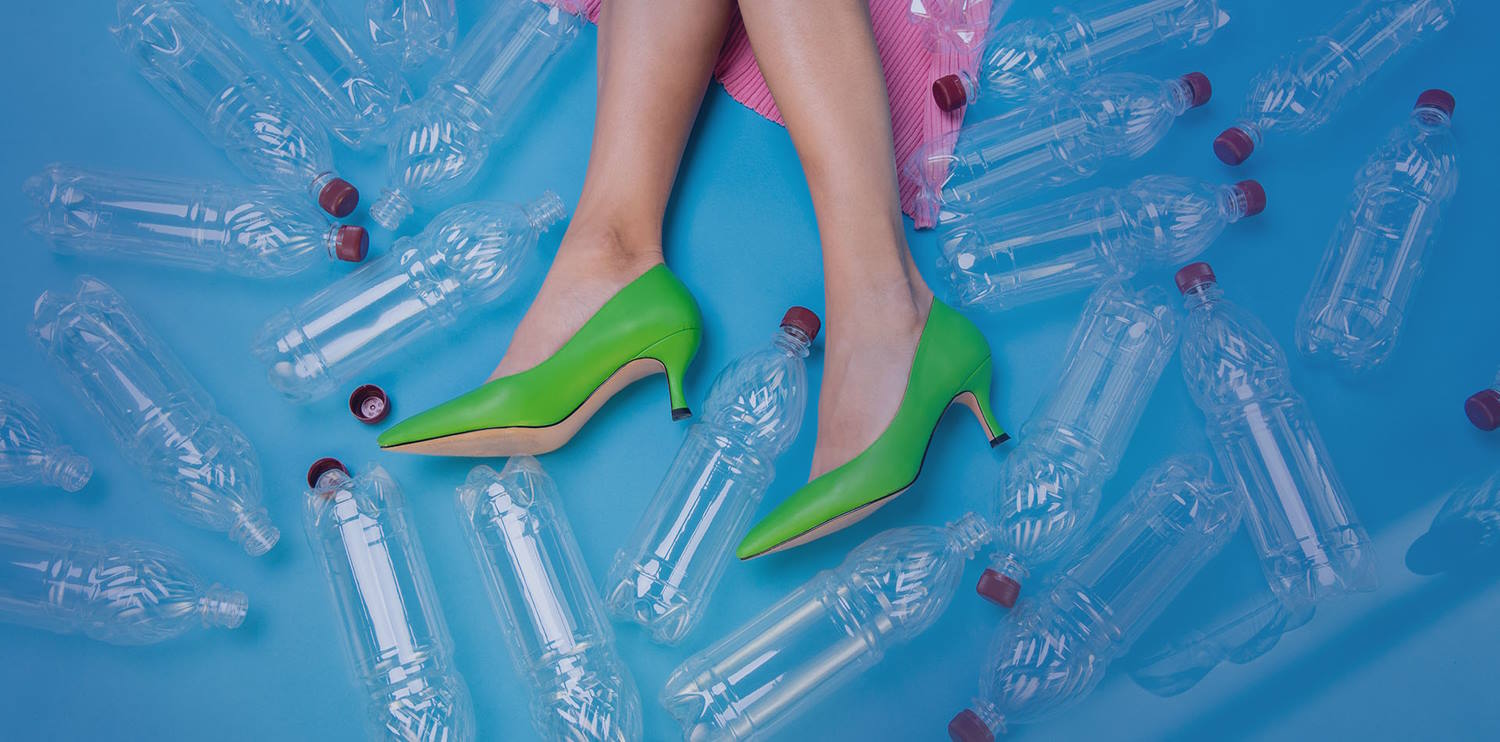 1. Atık Karakterizasyonu
2. Paketleme ve Konteynerleştirme
3. Etiketleme ve Dokümantasyon
4. Ulaşım Modları
5. Taşıma ve Yükleme
6. Dokümantasyon ve Kayıt Tutma
7. Acil Durum Müdahale Planlaması
8. Atık Yönetimi Sağlayıcıları ile İşbirliği
9. Sürdürülebilir Ulaşım Uygulamaları
10. Sürekli İyileştirme
11. Topluluk Katılımı
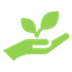 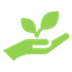 Waste Transportation
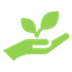 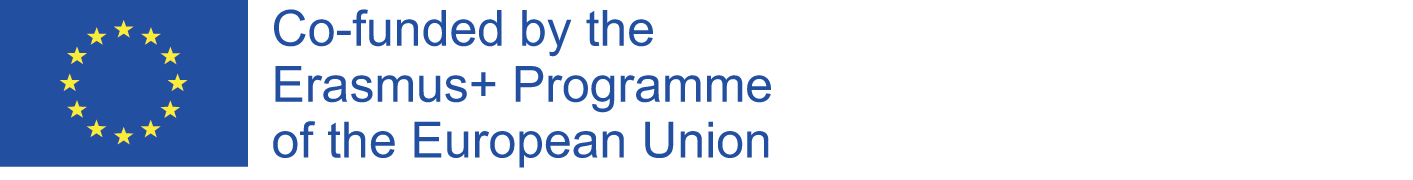 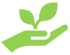 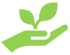 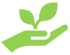 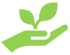 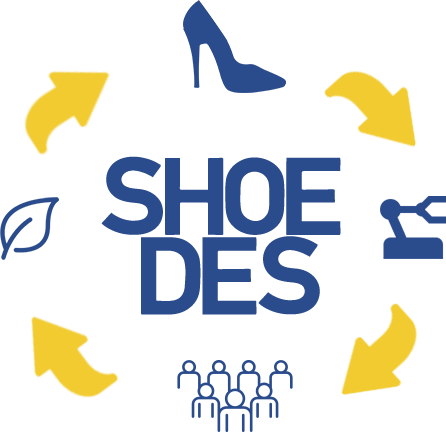 SHOEDES – Döngüsel ekonominin ortaya çıkan taleplerine uygun sürdürülebilir ürünler için yeni ayakkabı tasarımcısı nitelikleri
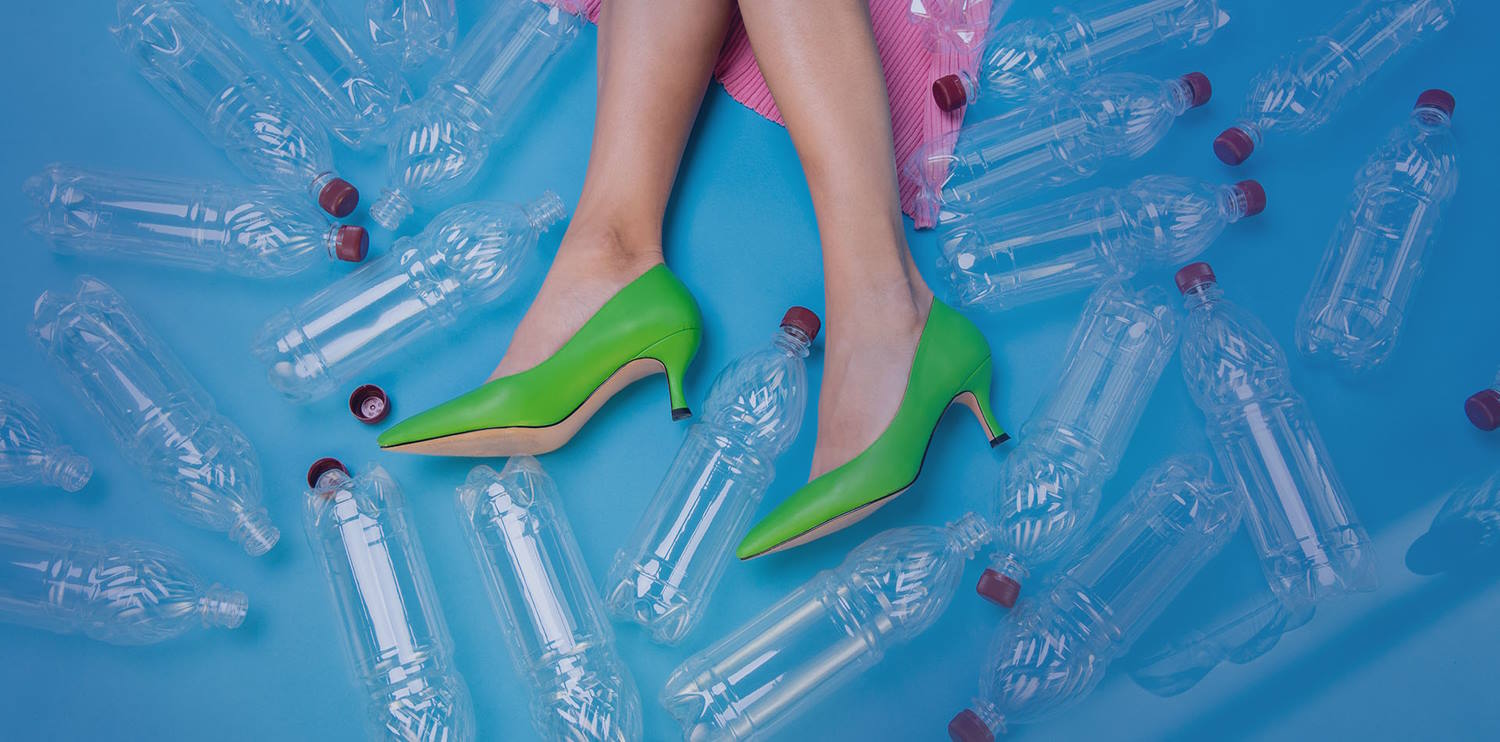 Tehlikeli maddelerin işlenmesi ve geri dönüştürülmesi, çevresel etkiyi en aza indirmede, kaynakları korumada ve sürdürülebilir uygulamaları teşvik etmede çok önemli bir rol oynamaktadır. Uygun arıtma ve geri dönüşüm yöntemleri, genel çevresel ayak izini azaltmaya yardımcı olur.
Treatment and Recycling
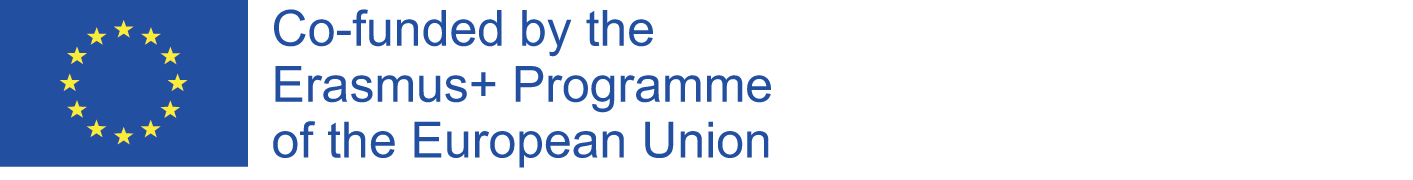 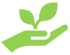 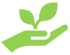 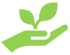 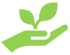 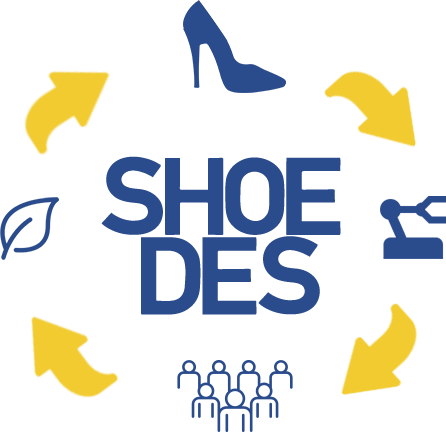 SHOEDES – Döngüsel ekonominin ortaya çıkan taleplerine uygun sürdürülebilir ürünler için yeni ayakkabı tasarımcısı nitelikleri
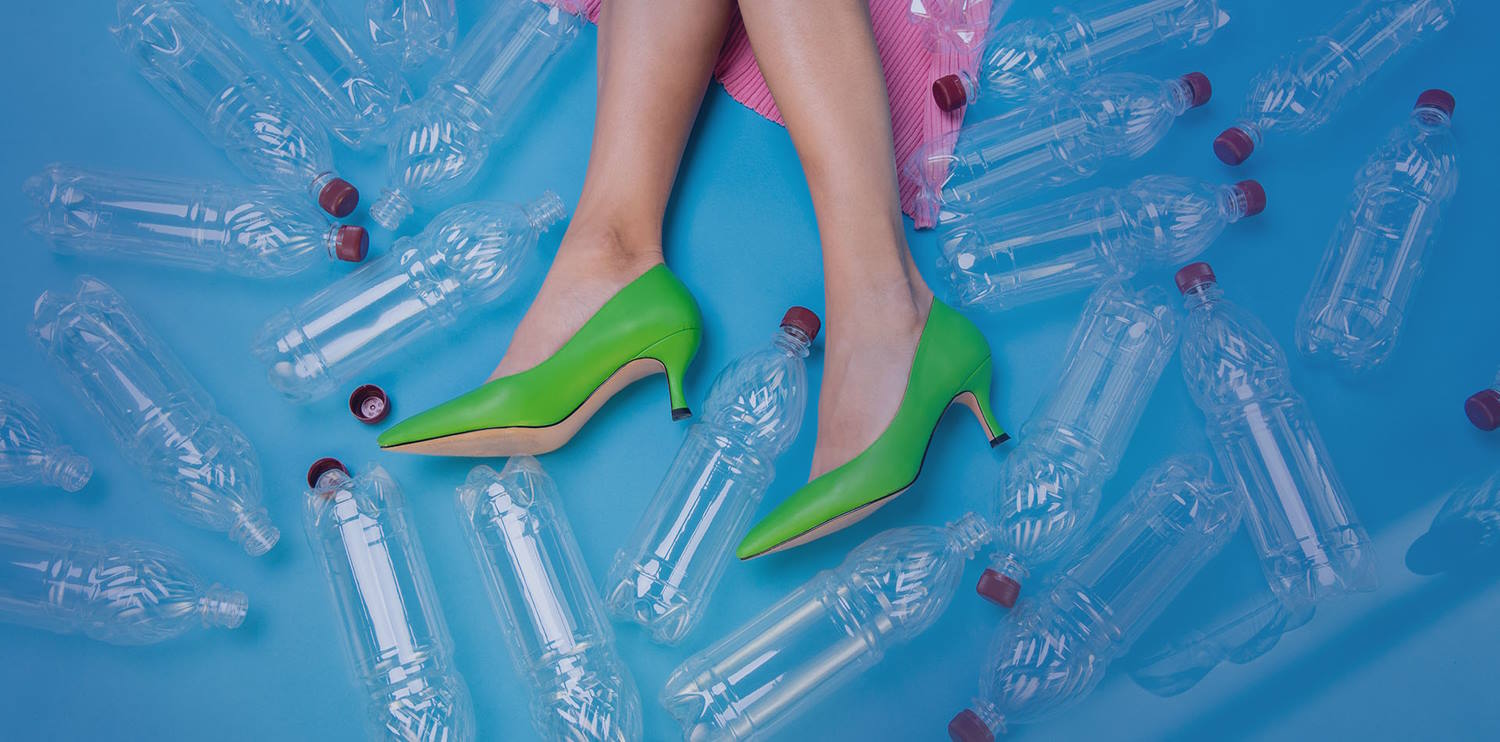 1. Atık Karakterizasyonu
2. Tehlikeli Maddelerin Ayrılması
3. Kimyasal Arıtma
4. Fizik Tedavi Yöntemleri
5. Biyolojik Arıtma
6. Yakma
7. Malzemelerin Geri Dönüşümü
8. Kapalı Döngü Sistemler
9. Atıktan Enerjiye (WtE)
10. Değerli Bileşenlerin Geri Kazanımı
11. Yönetmeliklere Uygunluk
12. Sürekli İzleme ve İyileştirme
13. Halka Erişim ve İletişim
14. Endüstri Ortaklarıyla İşbirliği
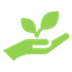 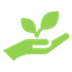 Treatment and Recycling
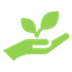 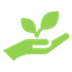 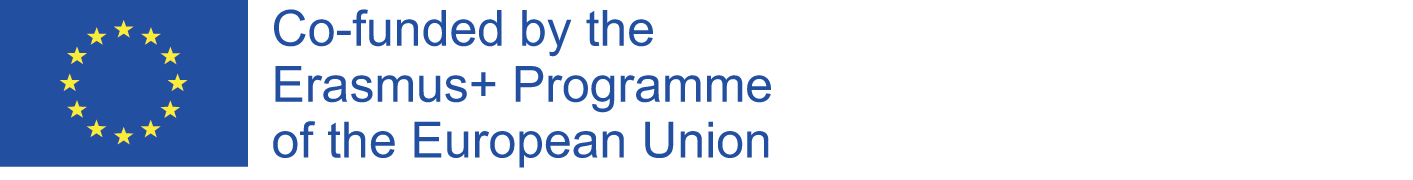 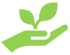 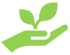 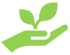 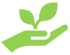 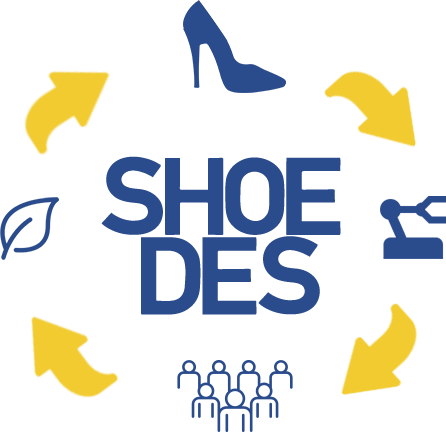 SHOEDES – Döngüsel ekonominin ortaya çıkan taleplerine uygun sürdürülebilir ürünler için yeni ayakkabı tasarımcısı nitelikleri
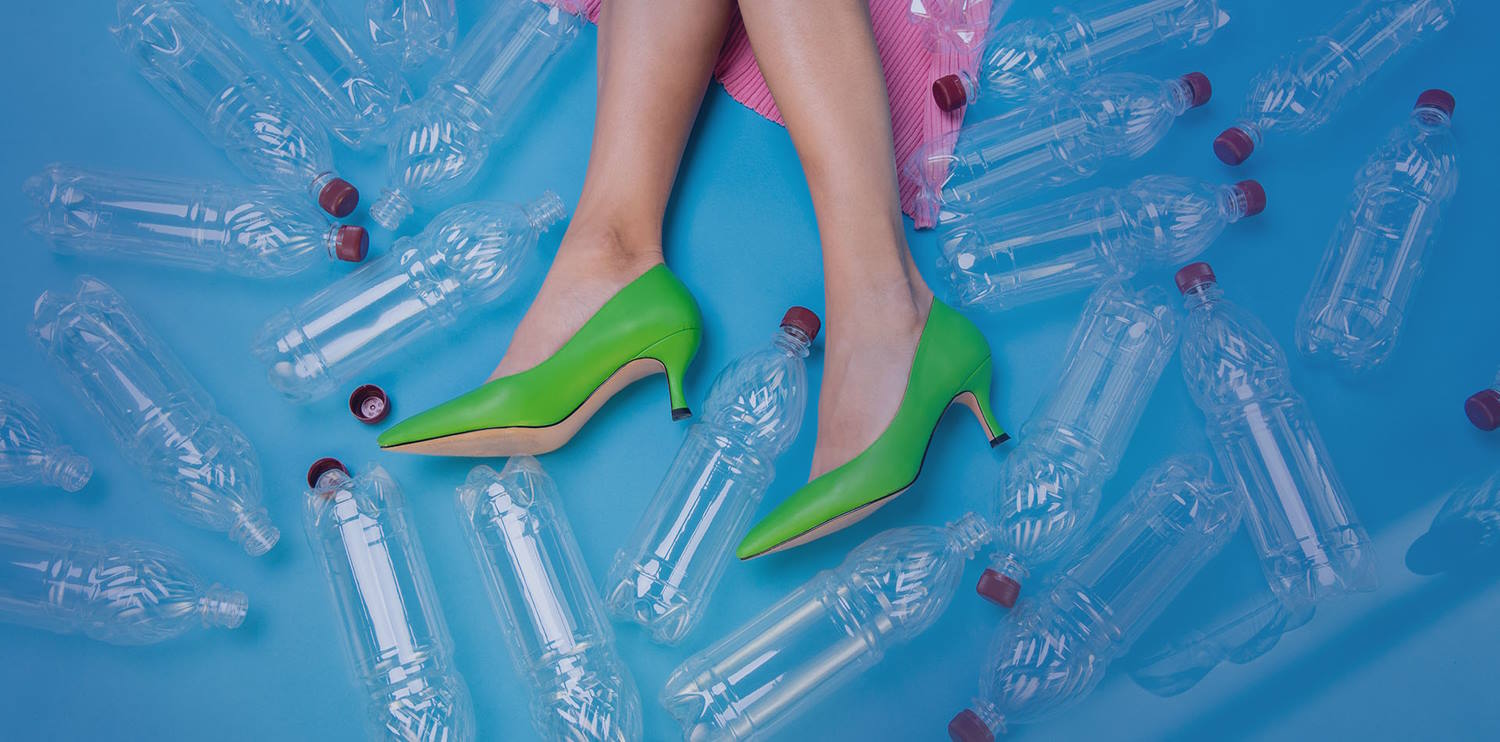 Teknolojik gelişmelere ve yönetmeliklerdeki değişikliklere dayalı olarak atık yönetimi uygulamalarını periyodik olarak gözden geçirmek ve güncellemek. Ayakkabı üretim sürecinde verimliliği artırmak, atık oluşumunu azaltmak ve sürdürülebilirliği artırmak için fırsatlar arayın.
Yönetmeliklere uygunluk
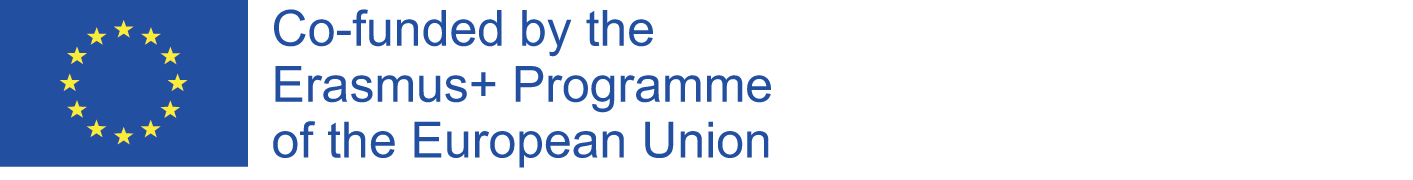 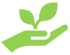 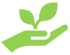 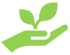 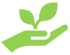 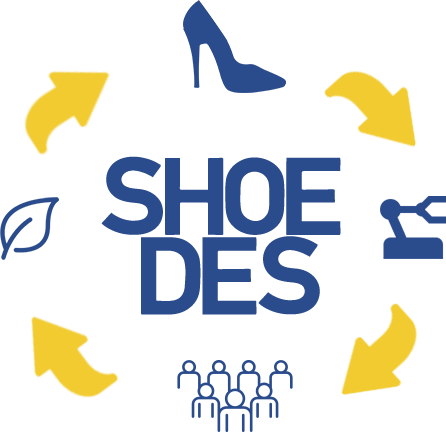 SHOEDES – Döngüsel ekonominin ortaya çıkan taleplerine uygun sürdürülebilir ürünler için yeni ayakkabı tasarımcısı nitelikleri
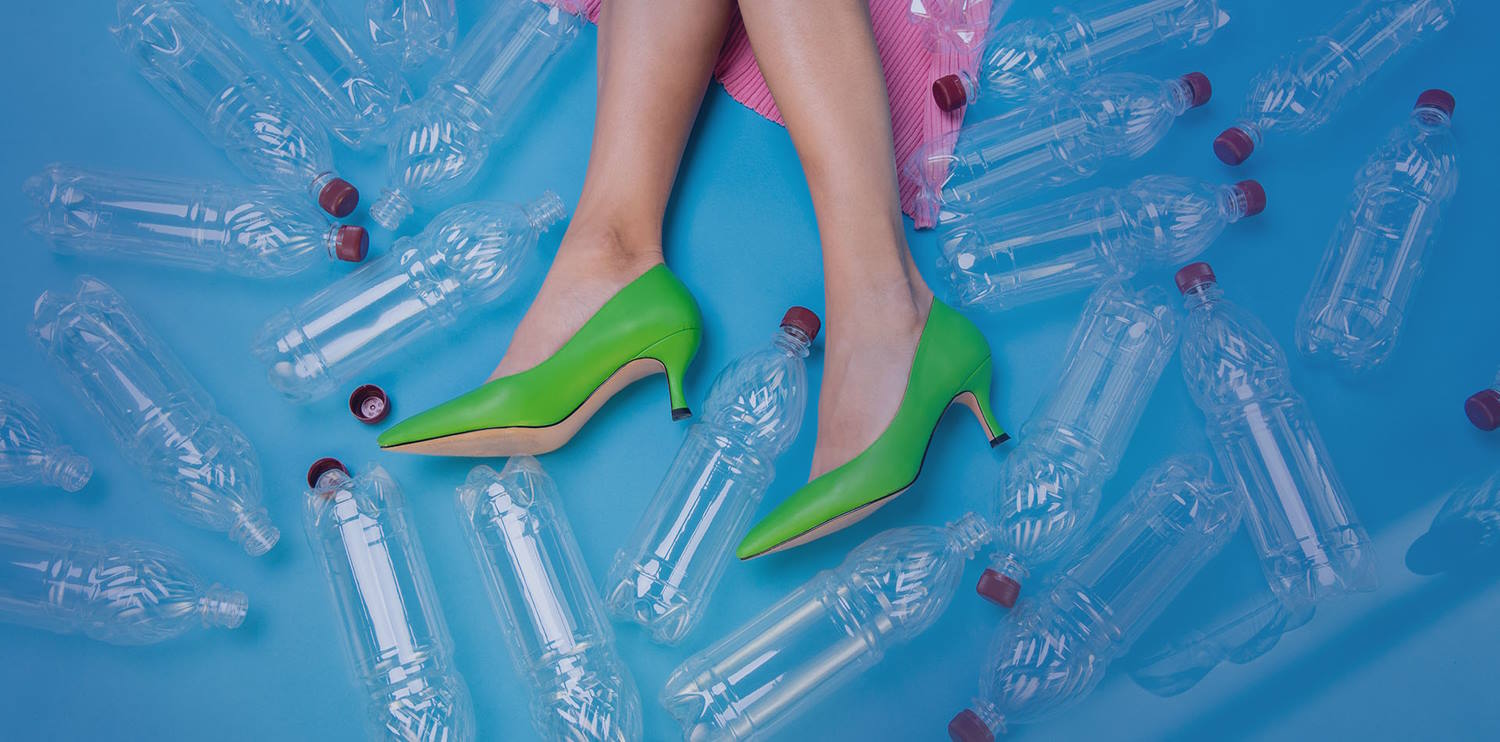 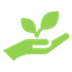 Tehlikeli Madde Yönetimi: Ayakkabı üretimi, yapıştırıcılar, boyalar ve çözücüler dahil olmak üzere çeşitli kimyasalların kullanımını içerir. Atık yönetimi düzenlemeleri, toprağın, suyun ve havanın kirlenmesini önlemek için bu tehlikeli maddelerin uygun şekilde işlenmesini, depolanmasını ve bertaraf edilmesini gerektirir. Üreticiler, bu maddelerin depolanması, etiketlenmesi ve taşınması için özel yönergelere uymalıdır.
Atık Azaltma ve Geri Dönüşüm: Birçok ülkenin atık azaltma hedefleri vardır ve ayakkabı üreticilerini sürdürülebilir uygulamaları benimseyerek atık oluşumunu en aza indirmeye teşvik eder. Bu, ayakkabı üretiminde geri dönüştürülmüş malzemelerin kullanımını teşvik etmeyi, hurda malzemeler için geri dönüşüm programlarının uygulanmasını ve ambalaj atıklarını azaltmanın yollarını keşfetmeyi içerir.
Ürün Sorumluluğu: Ürün sorumluluğu, ayakkabı üreticilerinin, ürünlerinin imhası da dahil olmak üzere tüm yaşam döngüsü boyunca sorumluluğunu ifade eder. Bazı düzenlemeler, ayakkabı şirketlerinin, tüketicilerin eski ayakkabılarını uygun geri dönüşüm veya imha için iade edebilecekleri geri alma programları geliştirmesini ve uygulamasını gerektirir. Bu, ayakkabıların çöplüklere gitmesini önlemeye yardımcı olur ve kaynakların geri kazanılmasını teşvik eder.
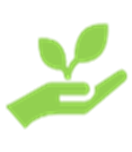 Yönetmeliklere uygunluk
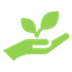 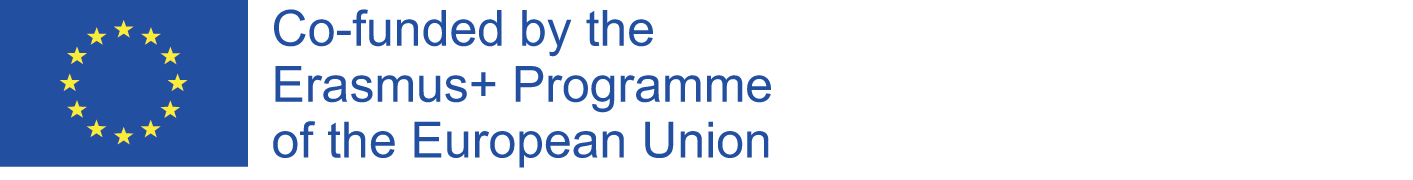 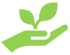 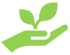 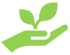 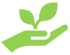 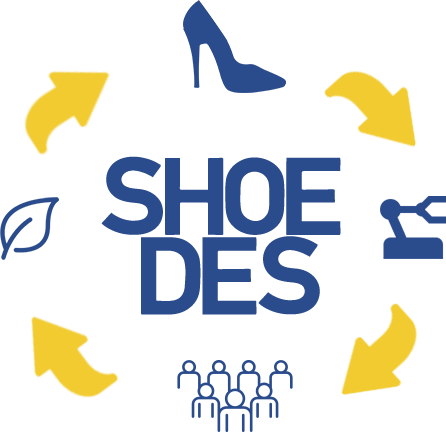 SHOEDES – Döngüsel ekonominin ortaya çıkan taleplerine uygun sürdürülebilir ürünler için yeni ayakkabı tasarımcısı nitelikleri
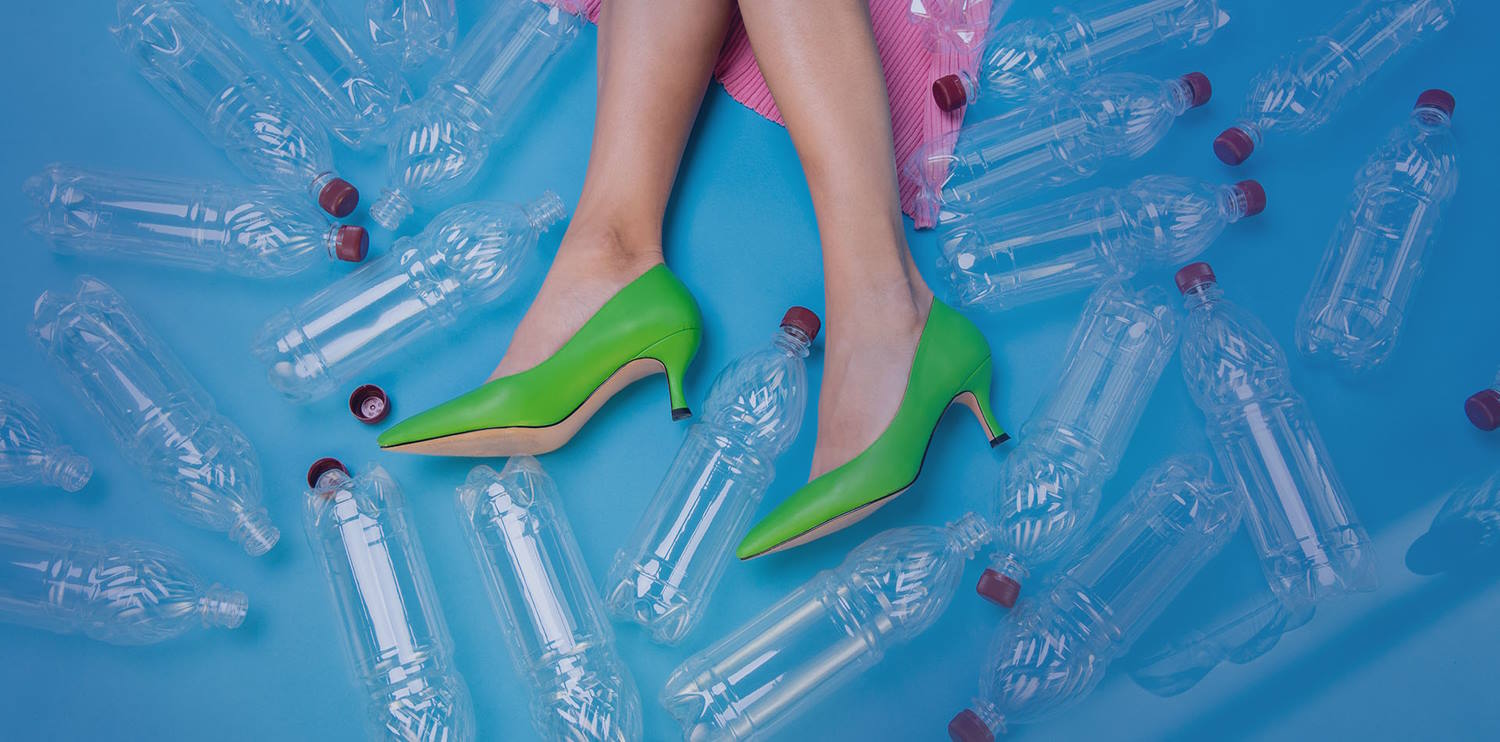 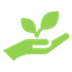 Genişletilmiş Üretici Sorumluluğu (EPR): EPR, ayakkabı üreticilerinin ürünlerinin yaşam döngüleri boyunca çevresel etkileri konusunda sorumluluk aldıkları bir politika yaklaşımıdır. Genellikle ayakkabıların toplanmasını, geri dönüştürülmesini ve güvenli bir şekilde imha edilmesini yönetmek için finansal ve lojistik yükümlülükleri içerir.
Atık Su Yönetimi: Ayakkabı üretim süreci, kimyasallar, boyalar ve ağır metaller gibi kirleticiler içeren atık su üretebilir. Atık yönetimi düzenlemeleri, su kütlelerine deşarj edilmeden önce kirleticileri gidermek veya en aza indirmek için bu atık suyun arıtılmasını gerektirir.
Raporlama ve Uyumluluk: Ayakkabı üreticilerinin atık yönetimi uygulamaları ve yönetmeliklere uyumları hakkında rapor vermeleri gerekebilir.
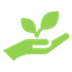 Compliance with regulations
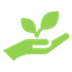 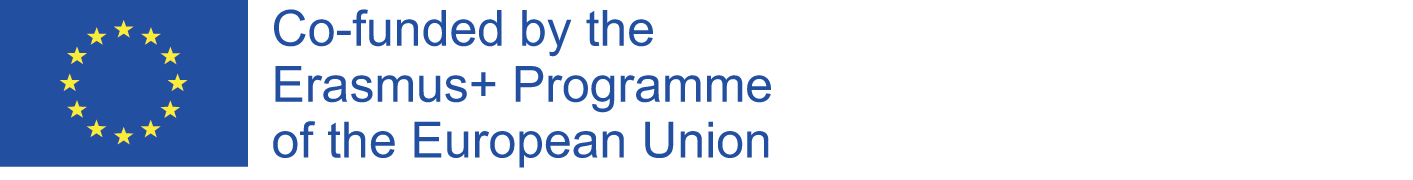 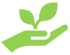 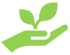 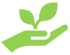 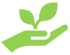 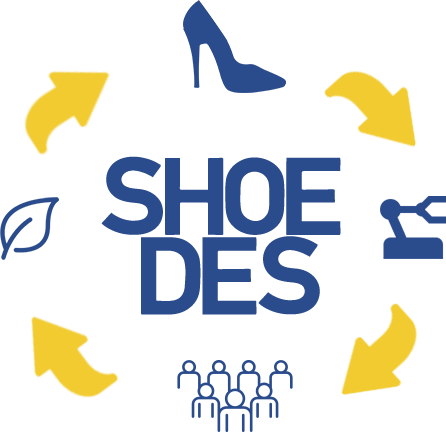 SHOEDES – Döngüsel ekonominin ortaya çıkan taleplerine uygun sürdürülebilir ürünler için yeni ayakkabı tasarımcısı nitelikleri
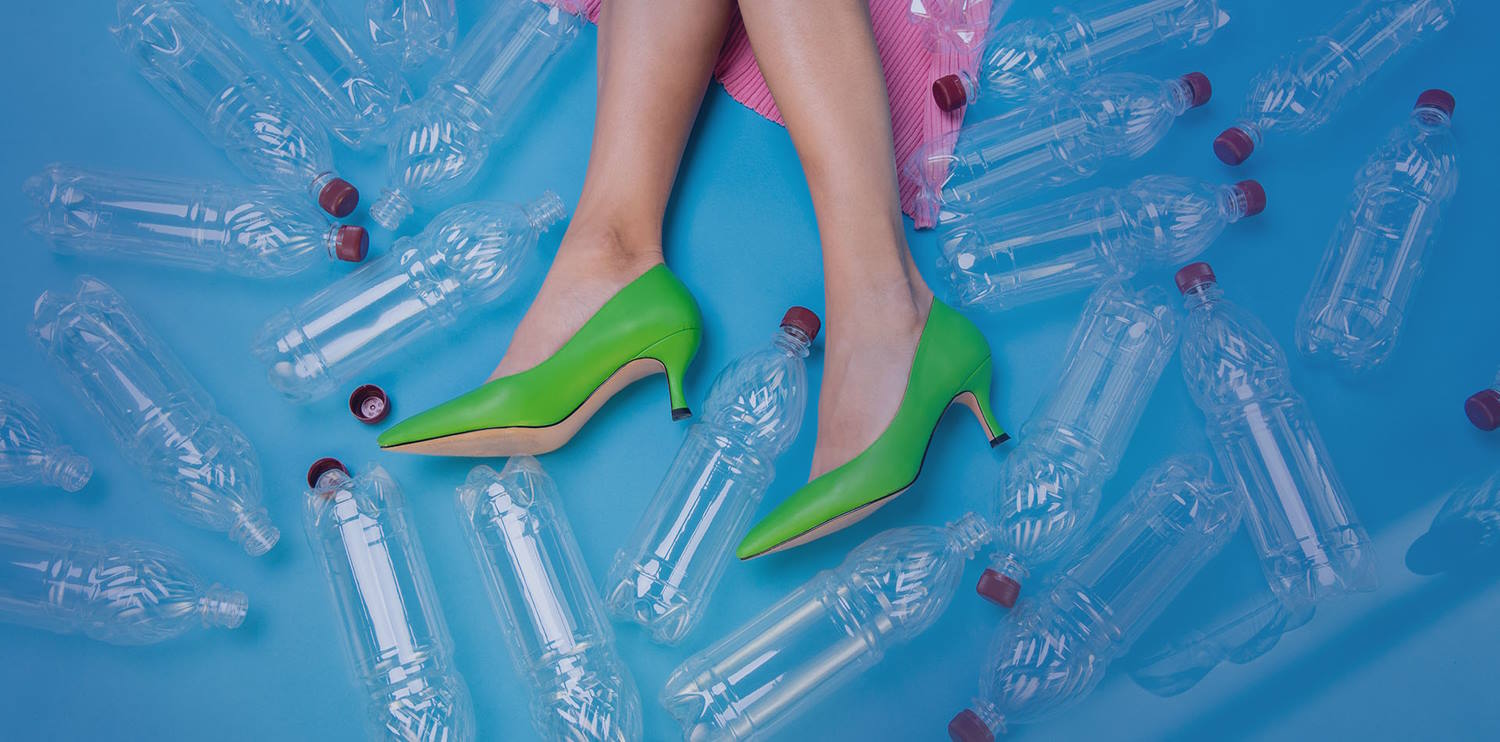 *Atık yönetimi yönetmelikleri zaman içinde değişebilir ve bu son güncellemeden bu yana yeni gelişmeler meydana gelmiş olabilir. Bu nedenle, en güncel ve doğru bilgileri elde etmek için ülkenizdeki veya bölgenizdeki ilgili makamlar tarafından sağlanan özel düzenlemelere ve yönergelere başvurmanız önerilir
Yönetmeliklere uygunluk
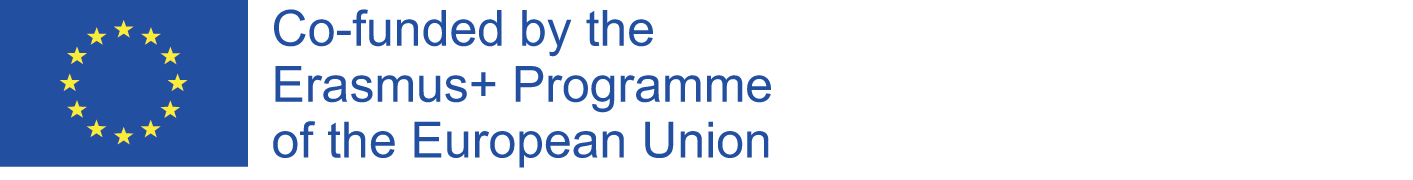 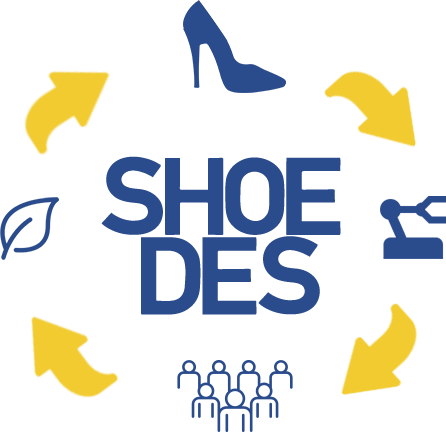 SHOEDES – Döngüsel ekonominin ortaya çıkan taleplerine uygun sürdürülebilir ürünler için yeni ayakkabı tasarımcısı nitelikleri
Bacnasu, R. (2023, March 22). Waste management in Europe: how can we improve? - Ecostar. Ecostar. https://ecostar.eu.com/waste-management-in-europe-how-can-we-improve/
Kim, L., Kim, D., Kim, S. A., Kim, H., Lee, T., & An, Y. (2022). Are your shoes safe for the environment? – Toxicity screening of leachates from microplastic fragments of shoe soles using freshwater organisms. Journal of Hazardous Materials, 421, 126779. https://doi.org/10.1016/j.jhazmat.2021.126779
Criteria for the definition of solid waste and solid and hazardous waste exclusions | US EPA. (2023, January 26). US EPA. https://www.epa.gov/hw/criteria-definition-solid-waste-and-solid-and-hazardous-waste-exclusions#tablesw
Environmental, M. (2023, August 29). Hazardous Material Classification | MLI Environmental. MLI Environmental. https://mlienvironmental.com/blog/classes-of-hazardous-materials/
DiNapoli, T. (2023, November 2). Global Shoe Waste: The environmental impact of Footwear. Unsustainable. https://www.unsustainablemagazine.com/global-shoe-waste/
Kaynaklar
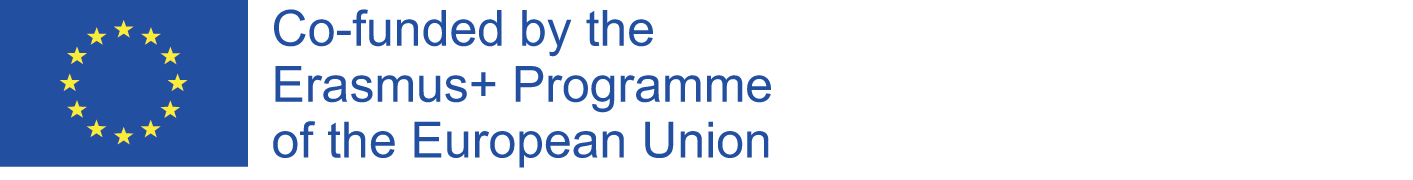 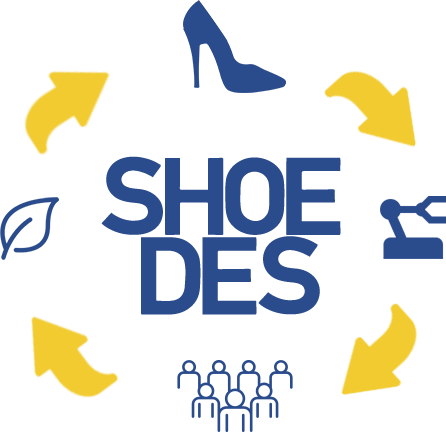 SHOEDES – Döngüsel ekonominin ortaya çıkan taleplerine uygun sürdürülebilir ürünler için yeni ayakkabı tasarımcısı nitelikleri
Environmental, M. (2023b, August 29). Hazardous waste storage area design requirements | MLI Environmental. MLI Environmental. https://mlienvironmental.com/blog/requirements-hazardous-waste-storage-area-design
White, E. (2023, July 10). Hazardous Waste Disposal Services - Nationwide service. Hazardous Waste Experts. https://www.hazardouswasteexperts.com/hazardous-waste-training-requirement
C40 Cities - A global network of mayors taking urgent climate action. (2023, November 21). C40 Cities. https://www.c40.org/networks/wastes-to-resources-netwwork
Veolia Group. (2020, July 17). Treatment and recovery of hazardous waste | Veolia [Video]. YouTube. https://www.youtube.com/watch?v=D8jfLf_bODs
15 point Summary: Containerized Hazardous waste regulations. (n.d.). https://www.heritage-enviro.com/news/15-point-summary-containerized-hazardous-waste-regulations/
Kaynaklar
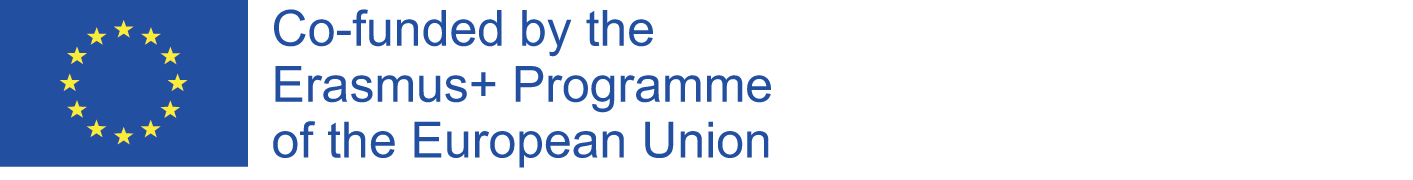 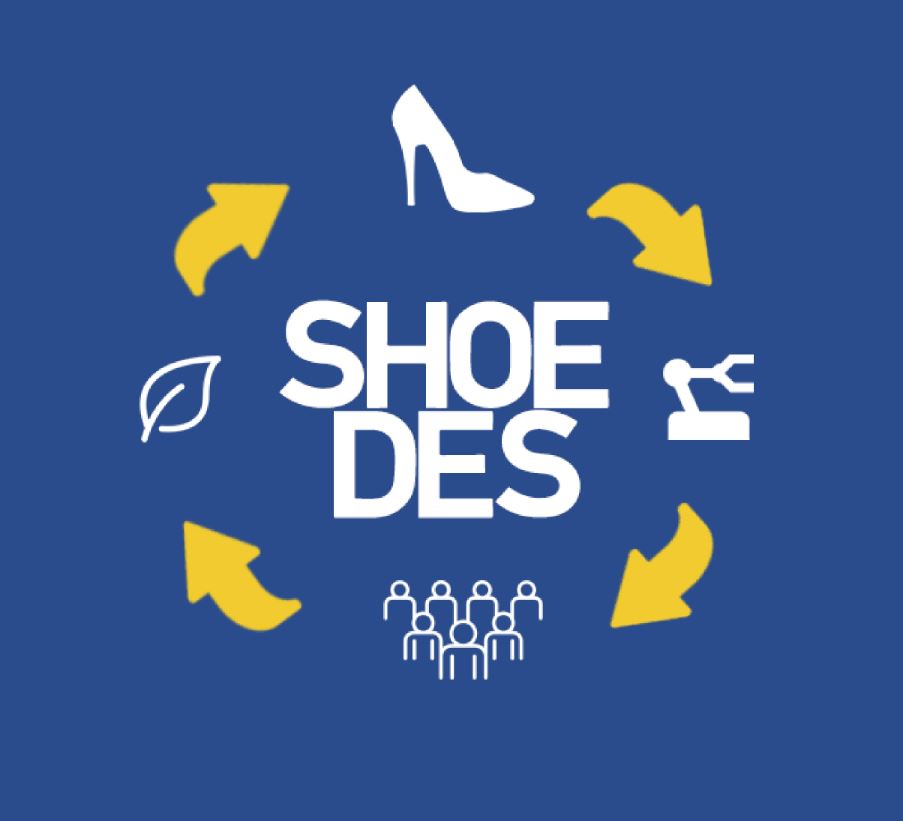 WWW.SHOEDES.EU
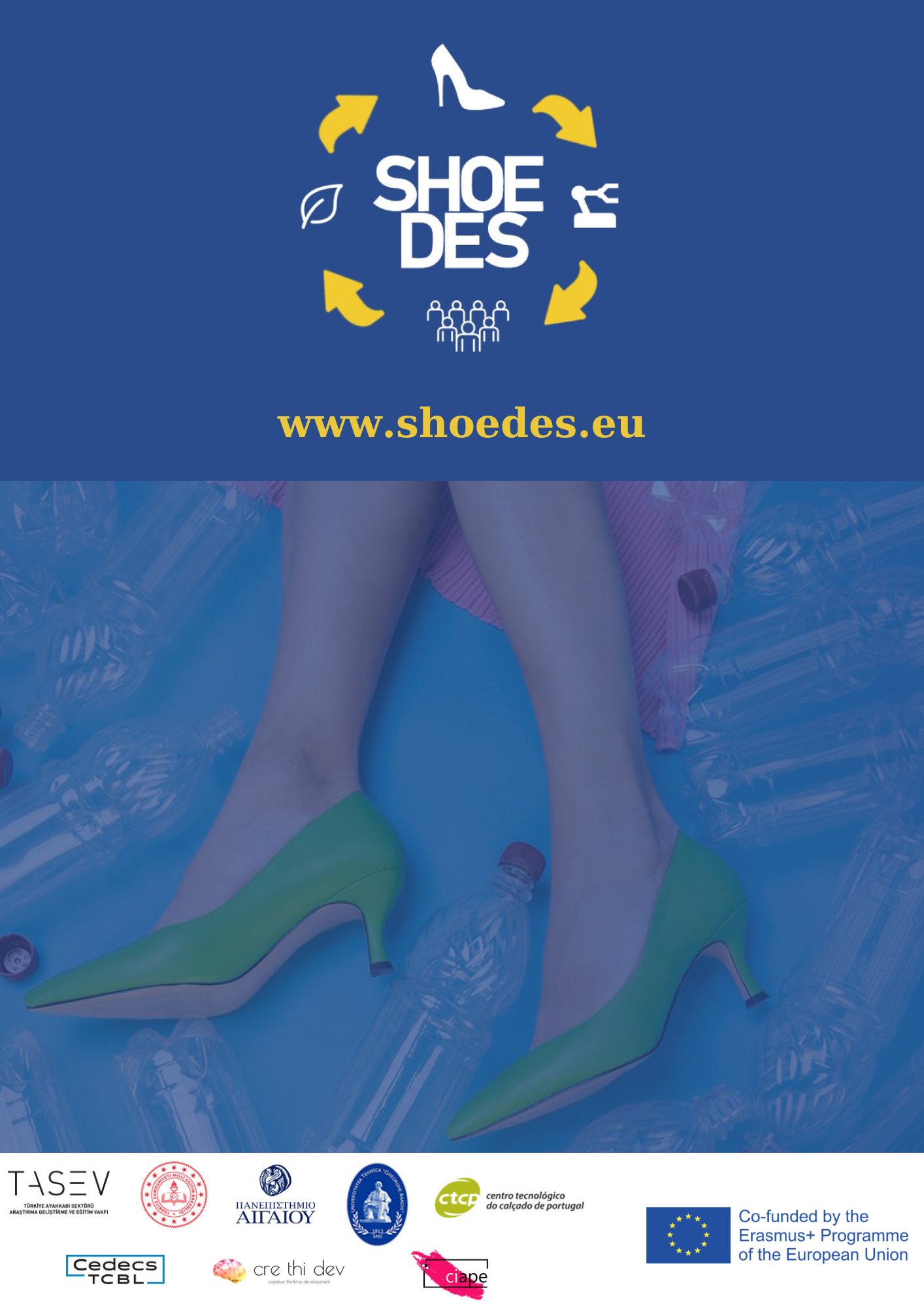 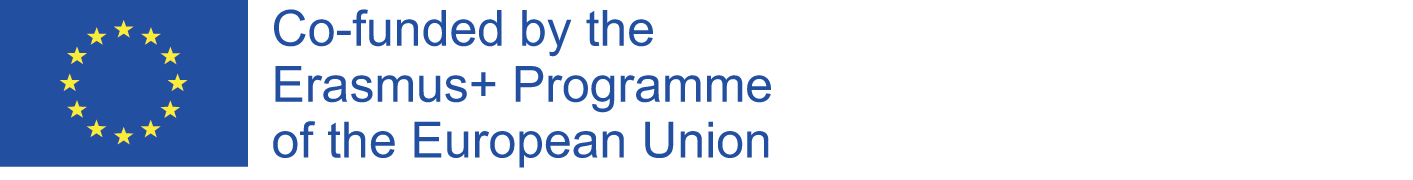